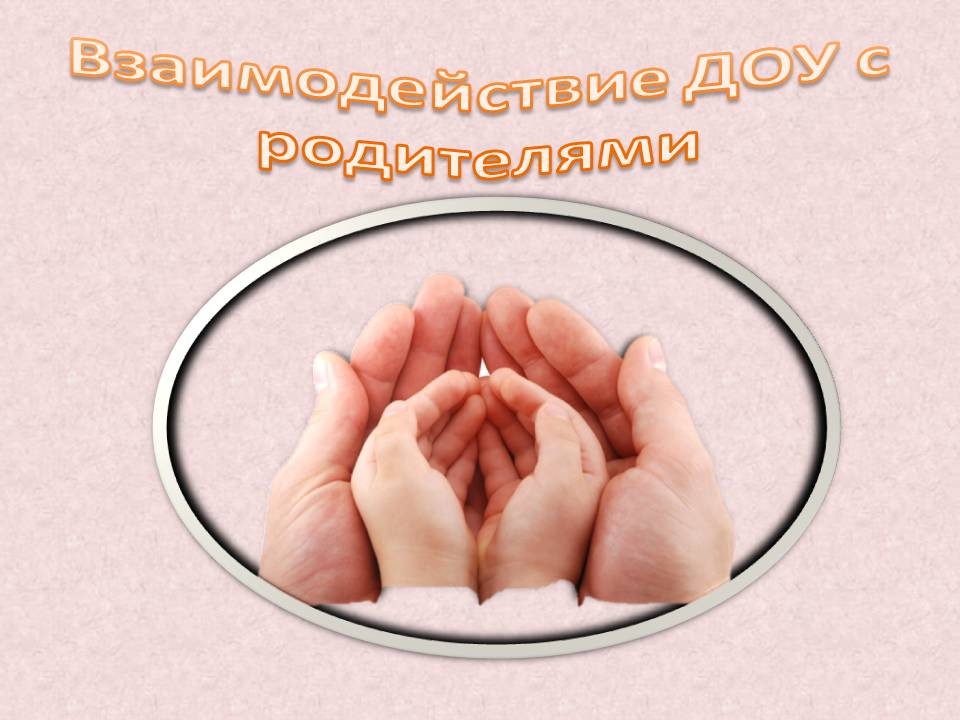 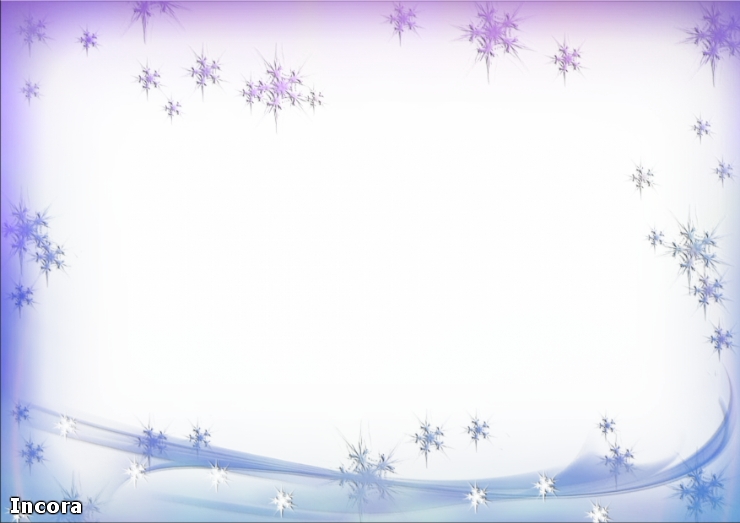 Ритмическая гимнастика                на коврике
Совместное занятие детей                                                   и родителей средней группы
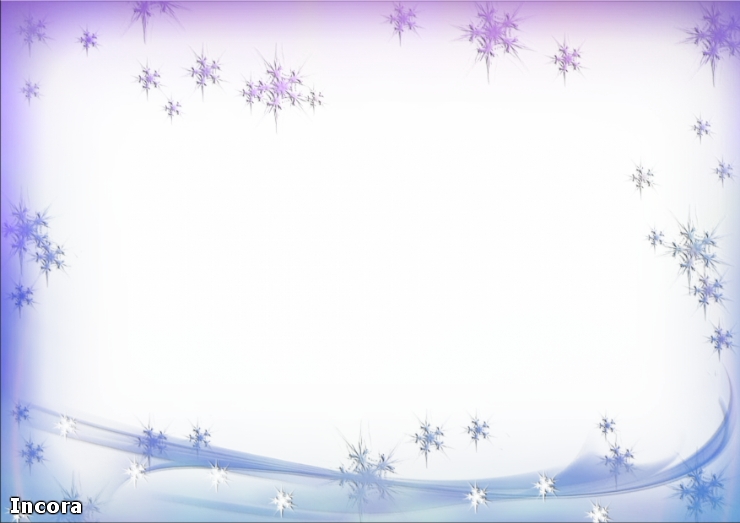 Цель: 
Познакомить с техникой выполнения комплекса упражнений ритмической гимнастики на коврике для развития пластичности, координации тела и мышечной памяти.
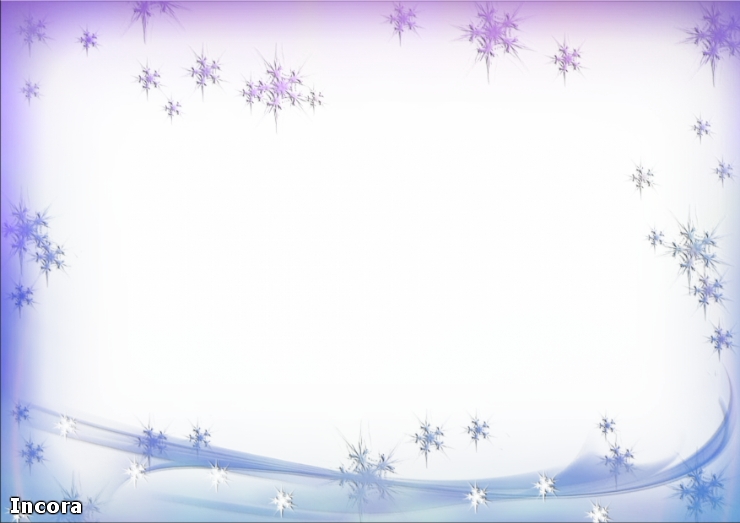 Задачи: 
Подготовить детей и родителей  к предстоящей работе: 
поднять настроение, активизировать работу мышц; 
добиться синхронного исполнения разученных движений 
    сидя на коврике под музыкальное сопровождение;
учить детей и родителей психологически  настраиваться
    на выполнение простых упражнений лежа на спине;
учить детей выполнять упражнения самостоятельно 
    без помощи педагога и родителей;
создать ситуацию успеха.
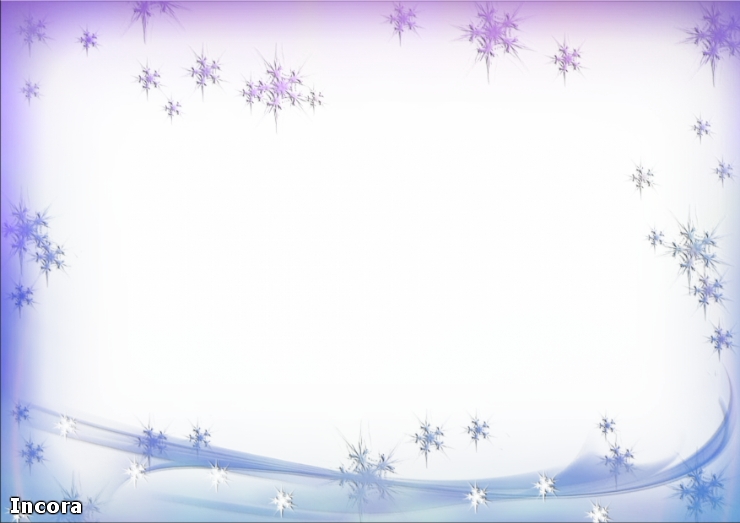 Непосредственная образовательная 
деятельность 
средняя группа № 2
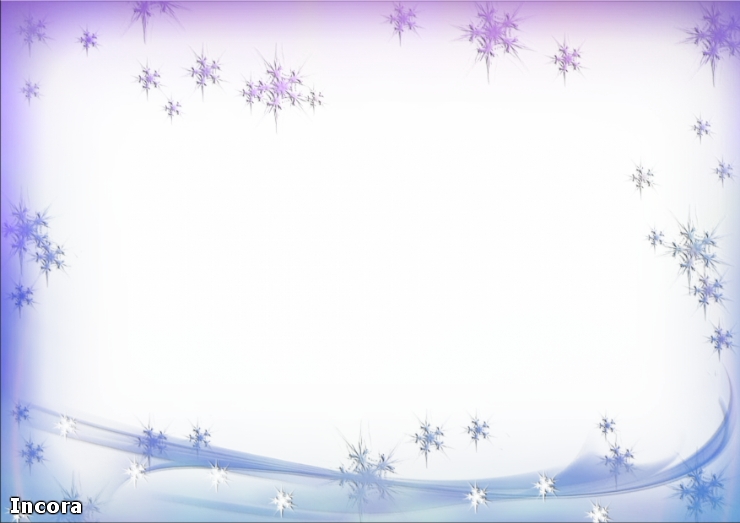 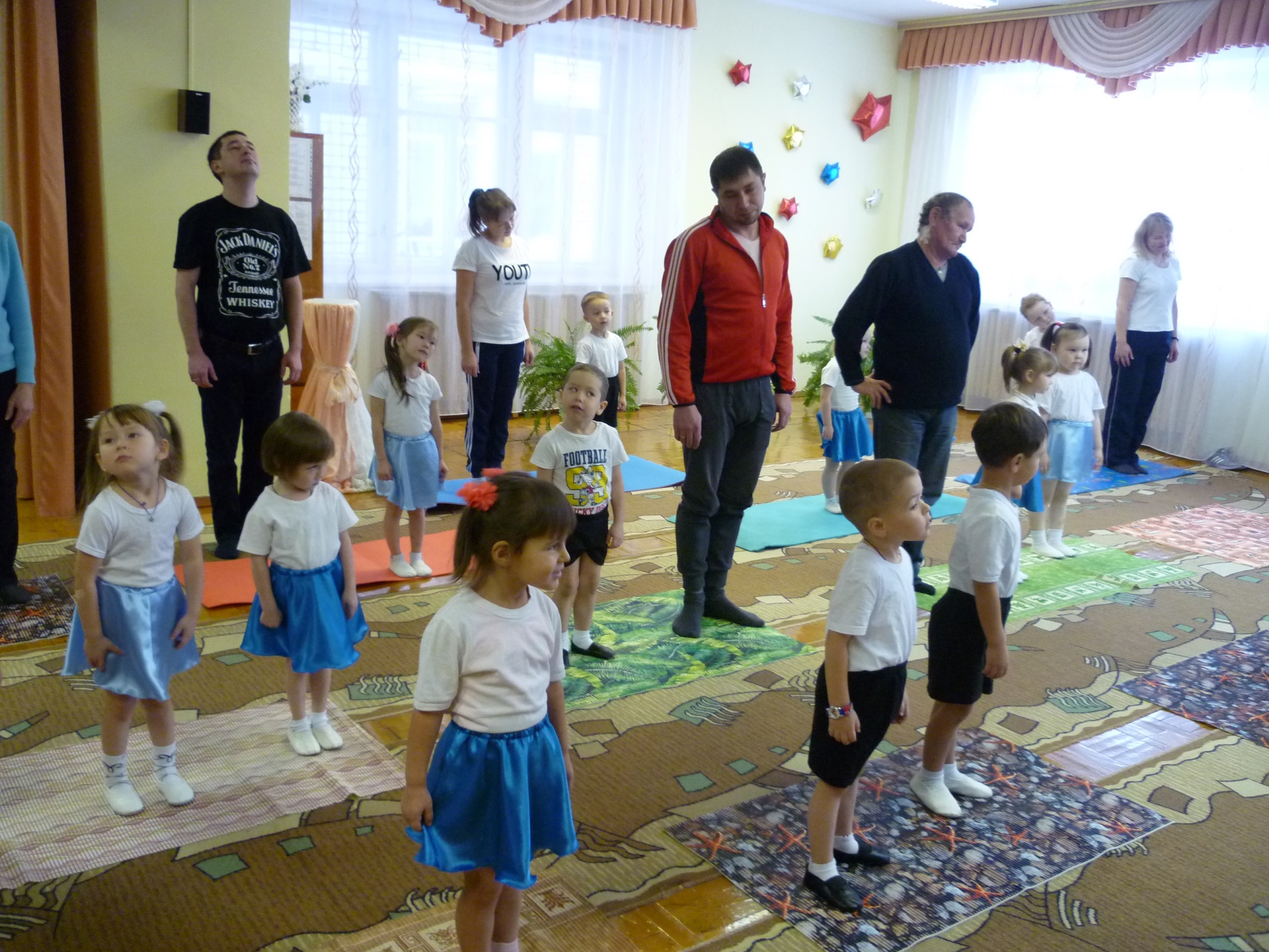 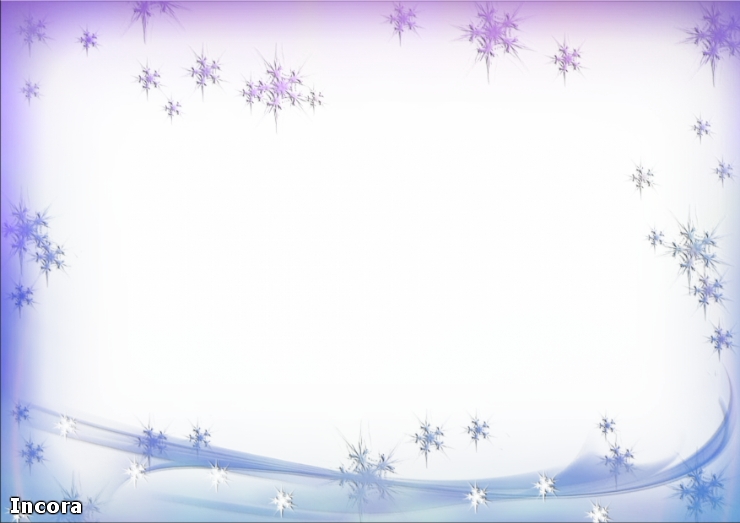 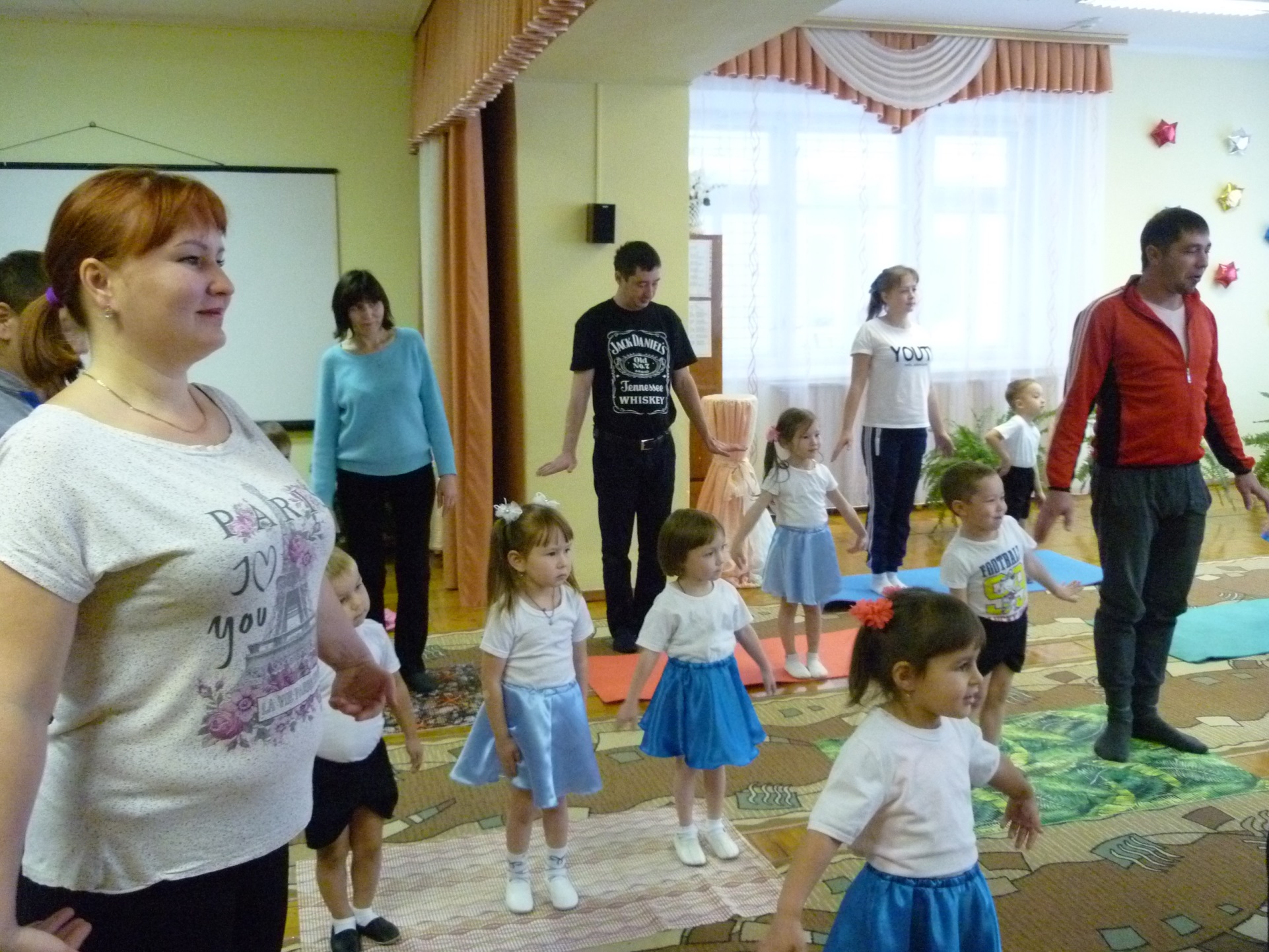 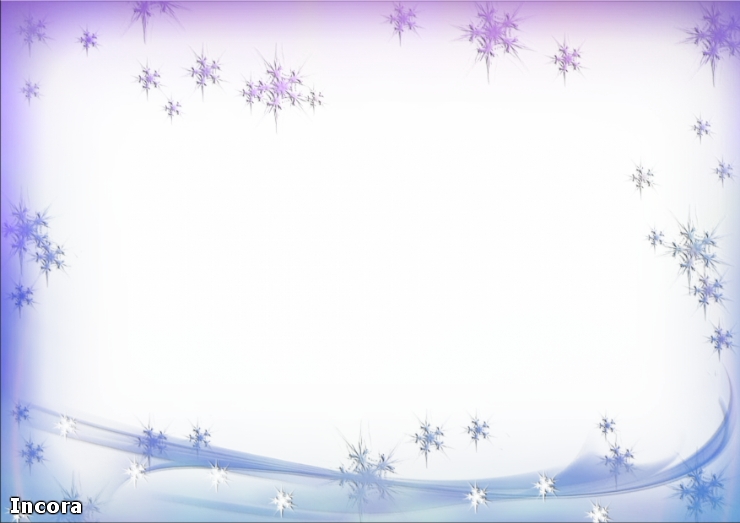 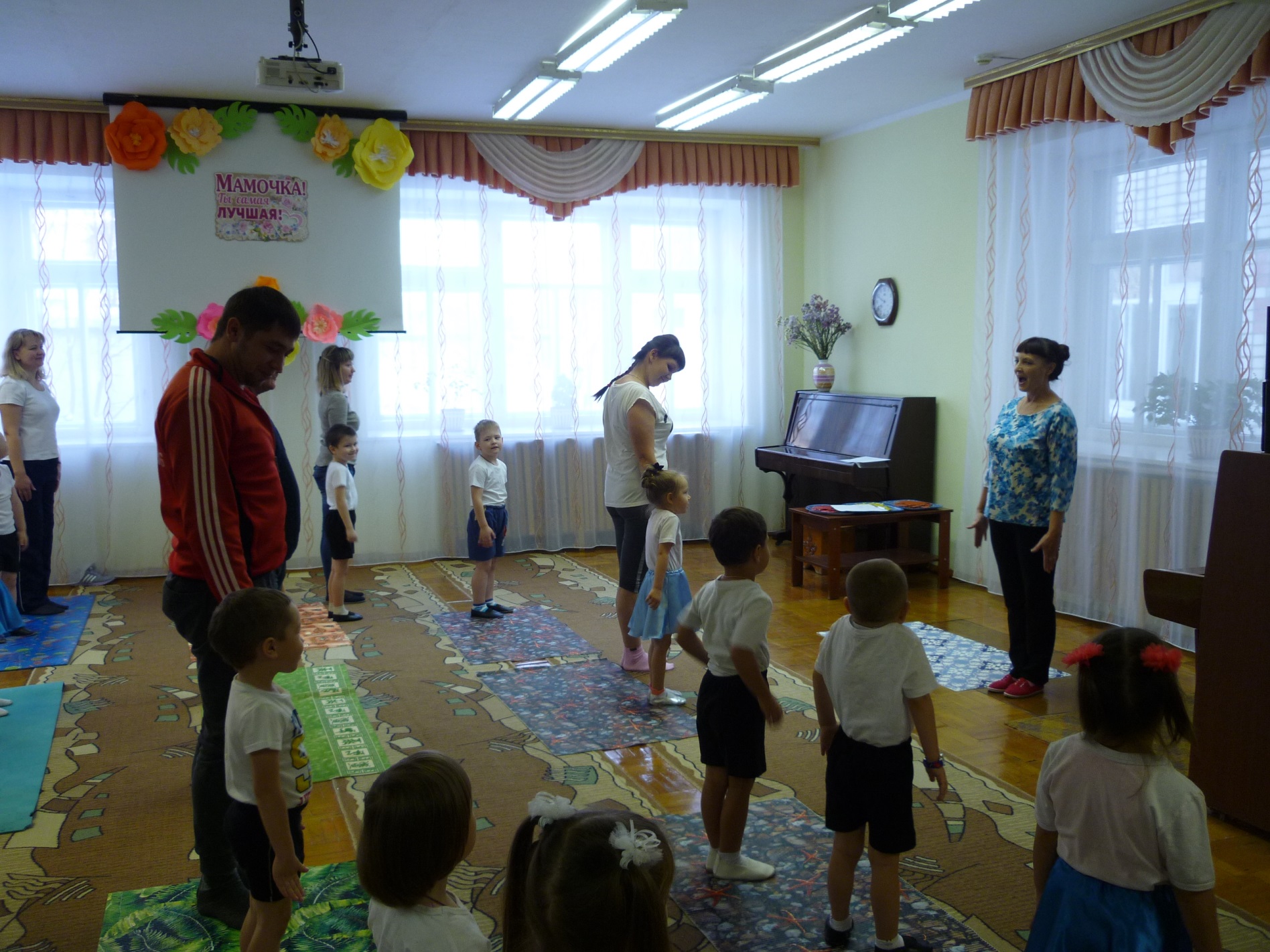 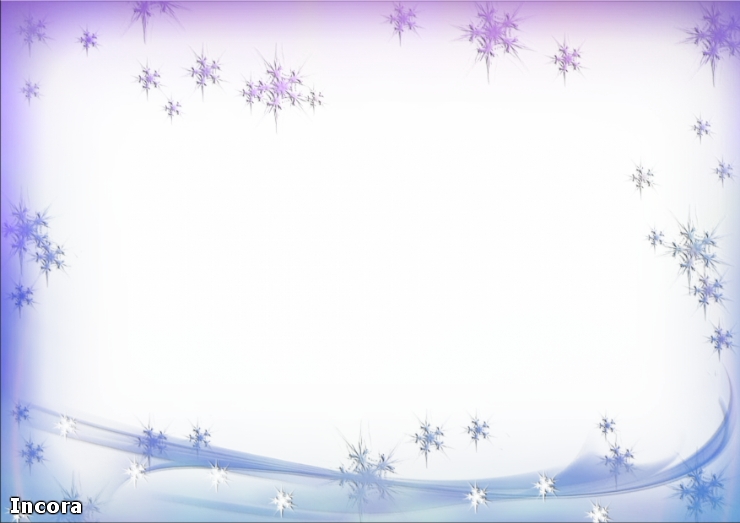 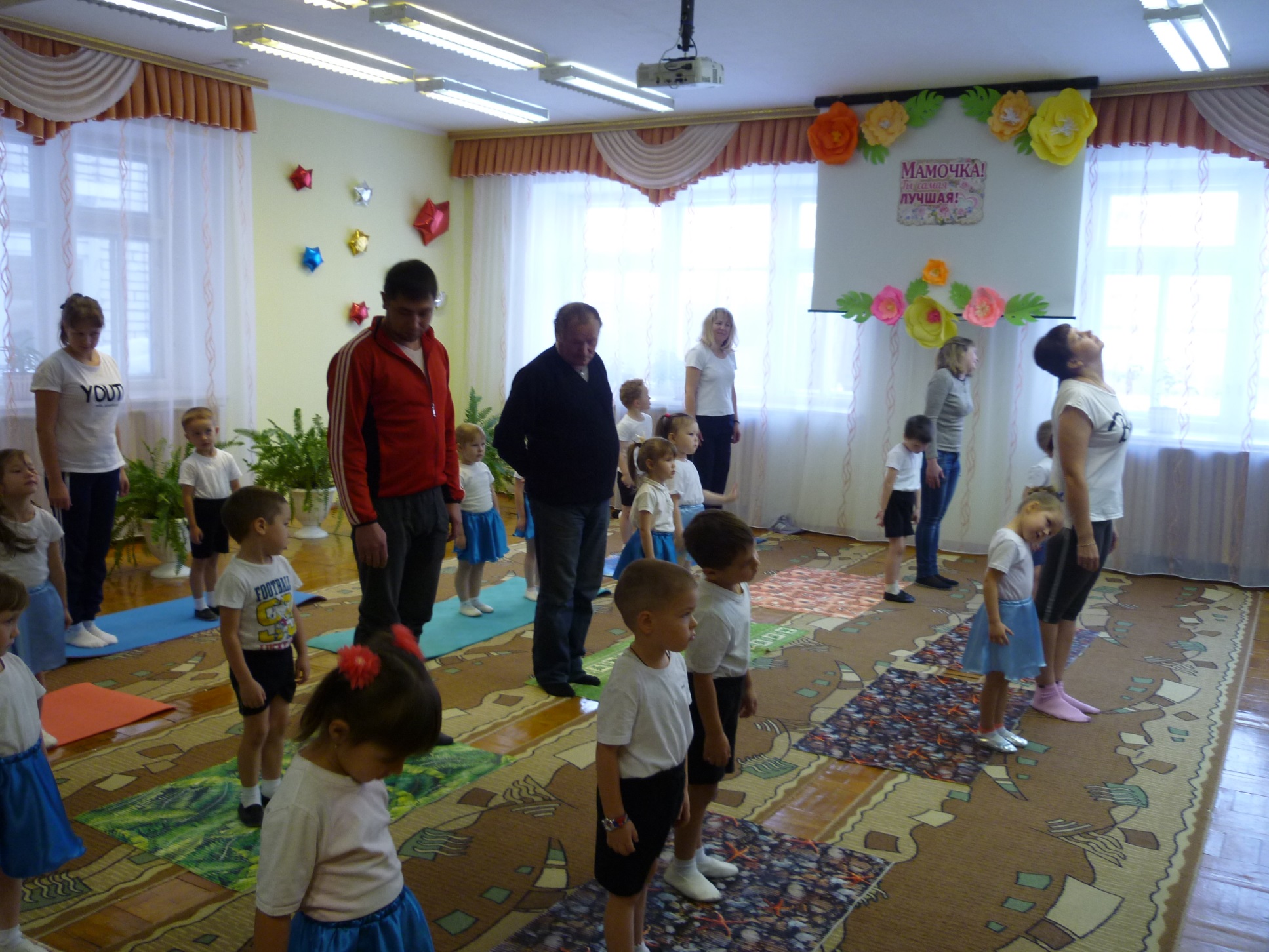 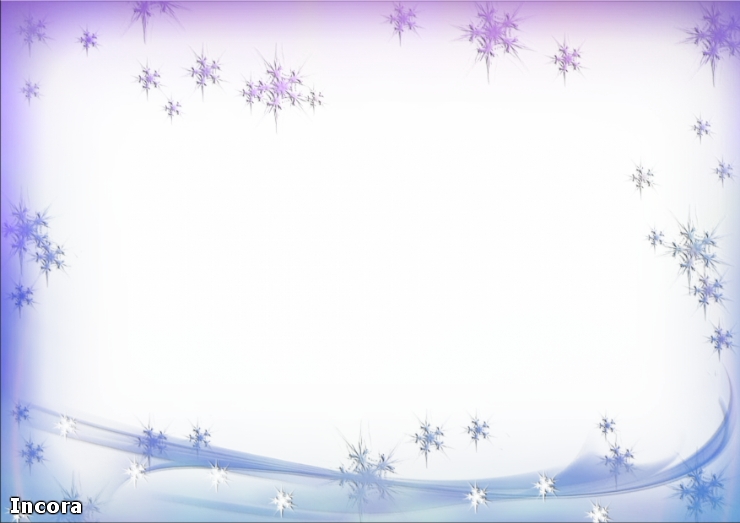 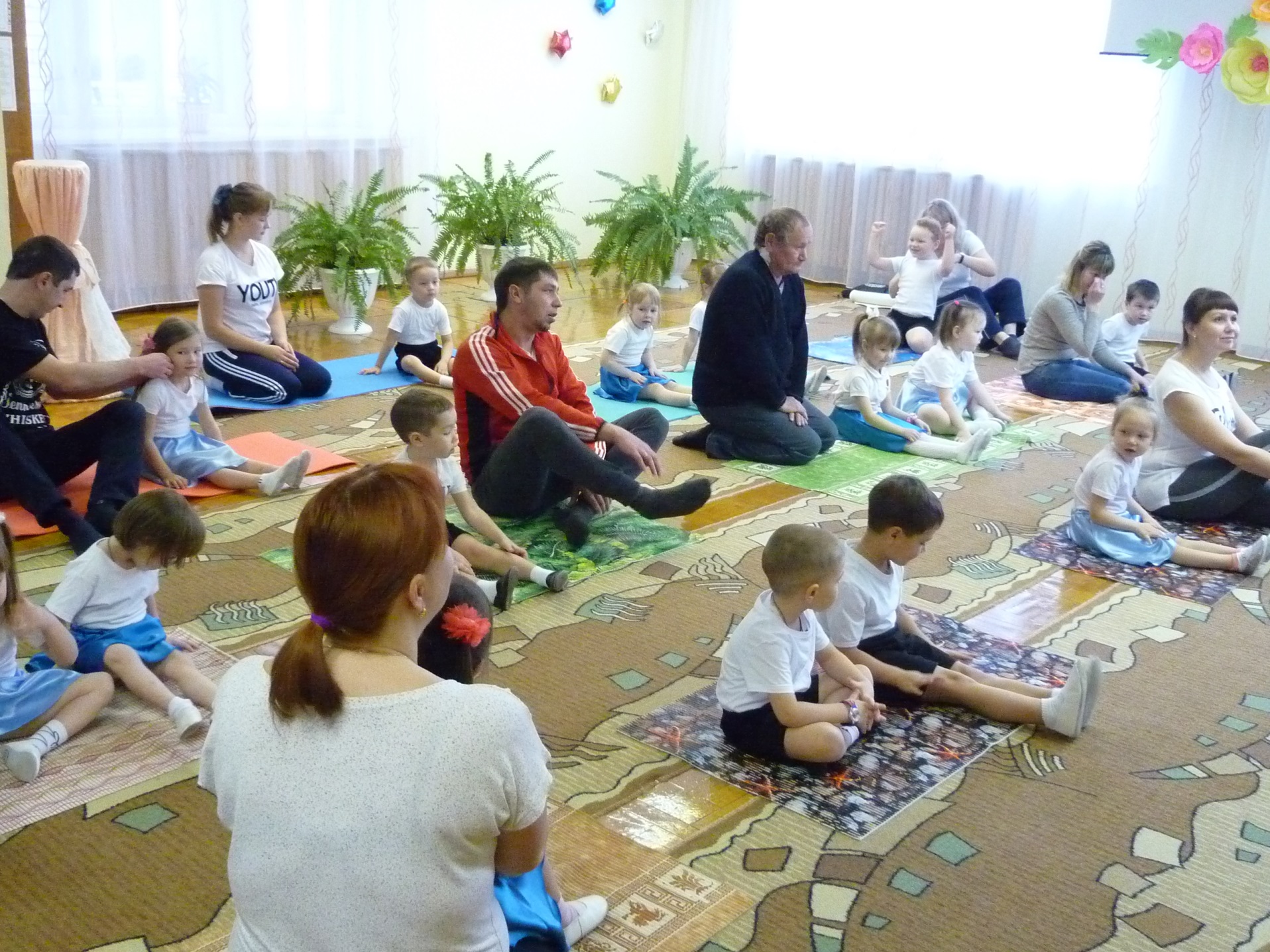 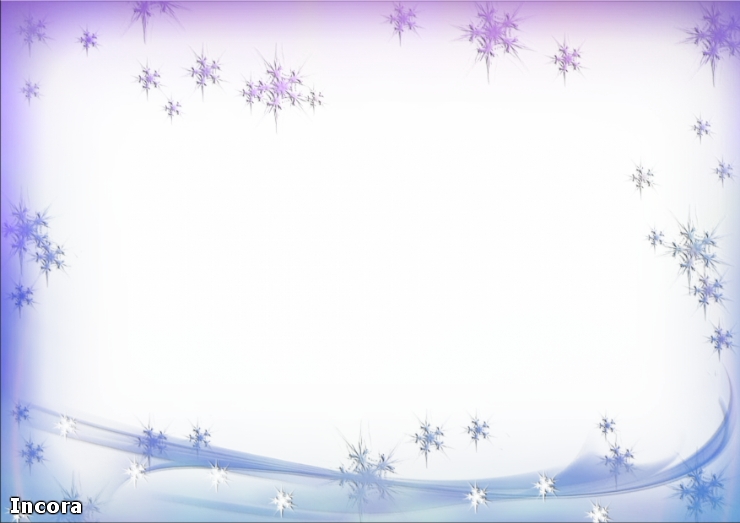 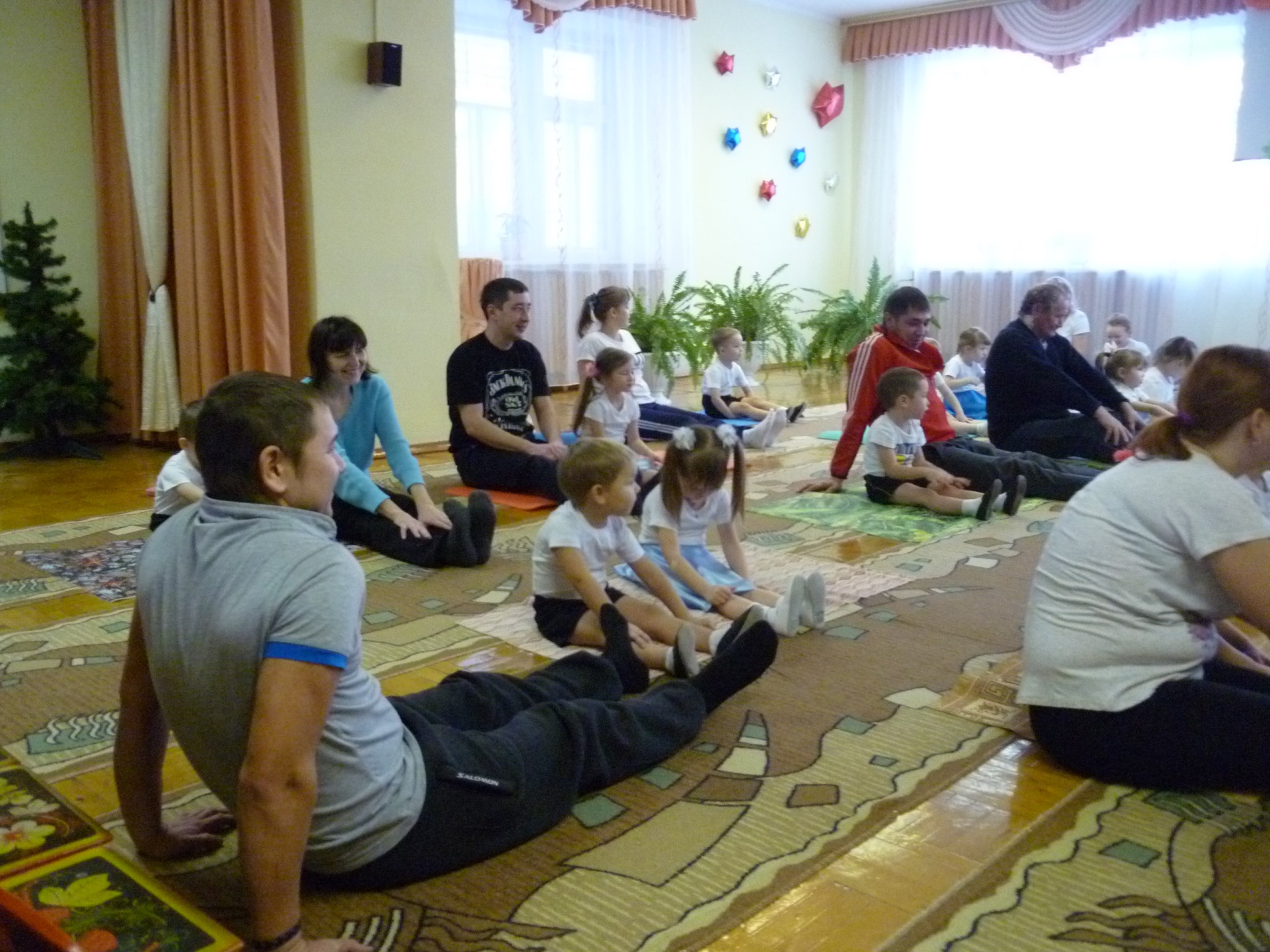 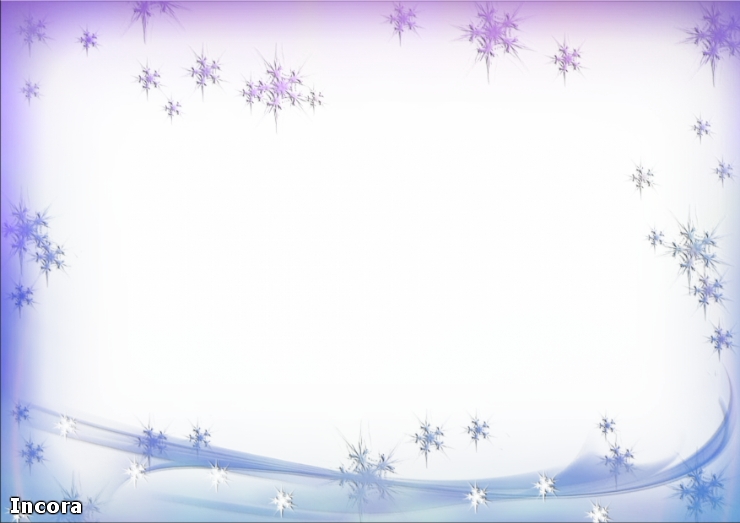 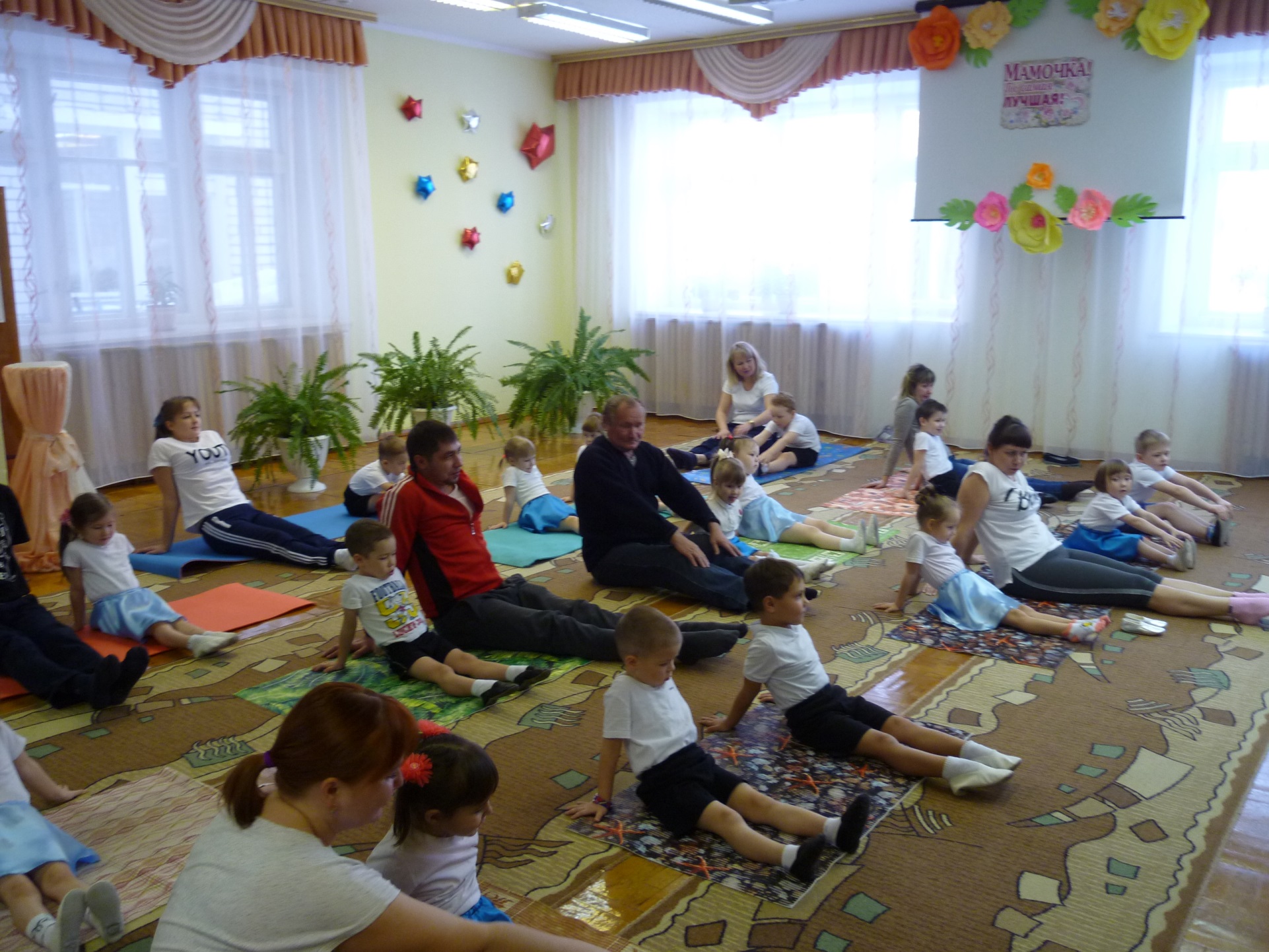 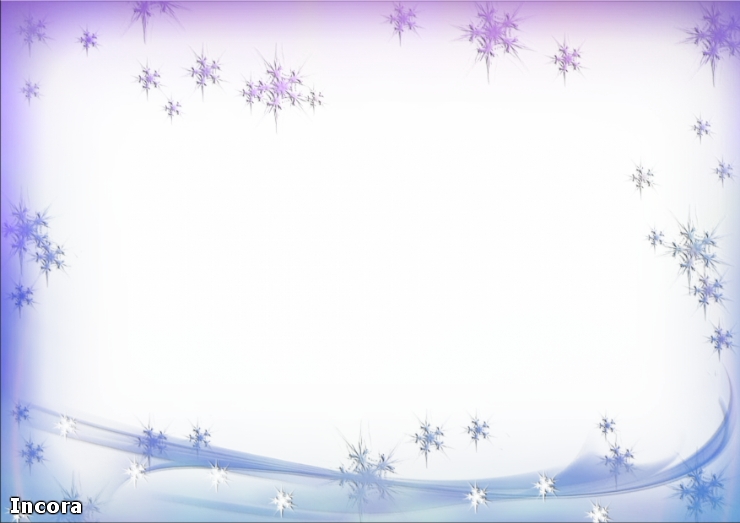 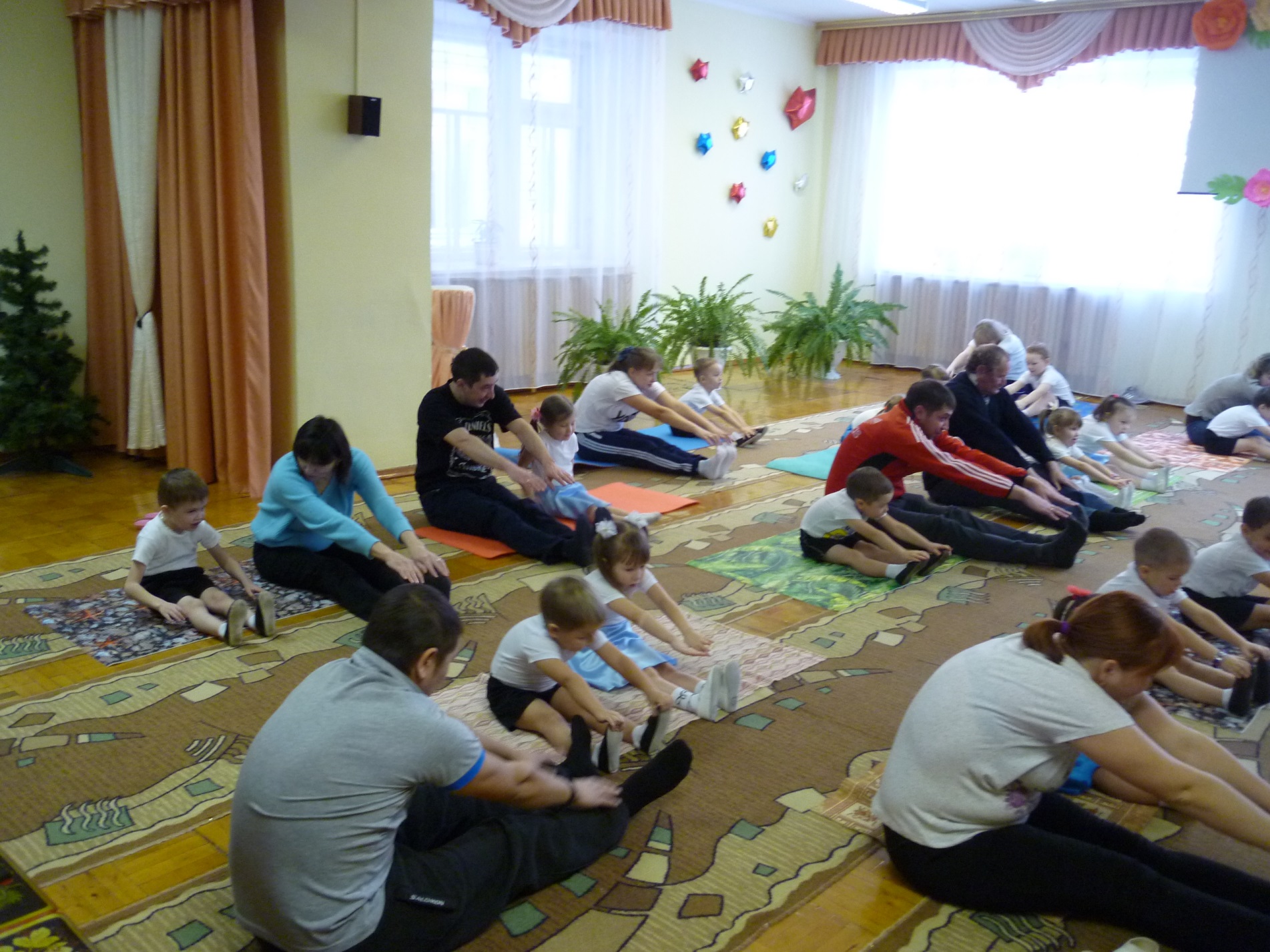 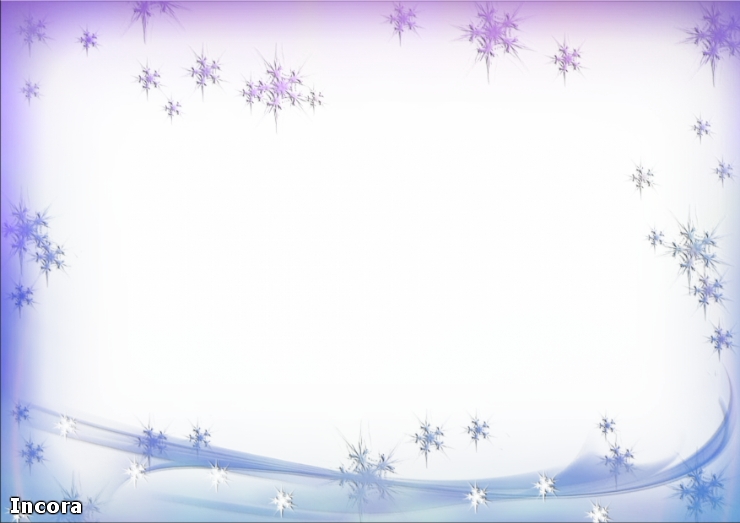 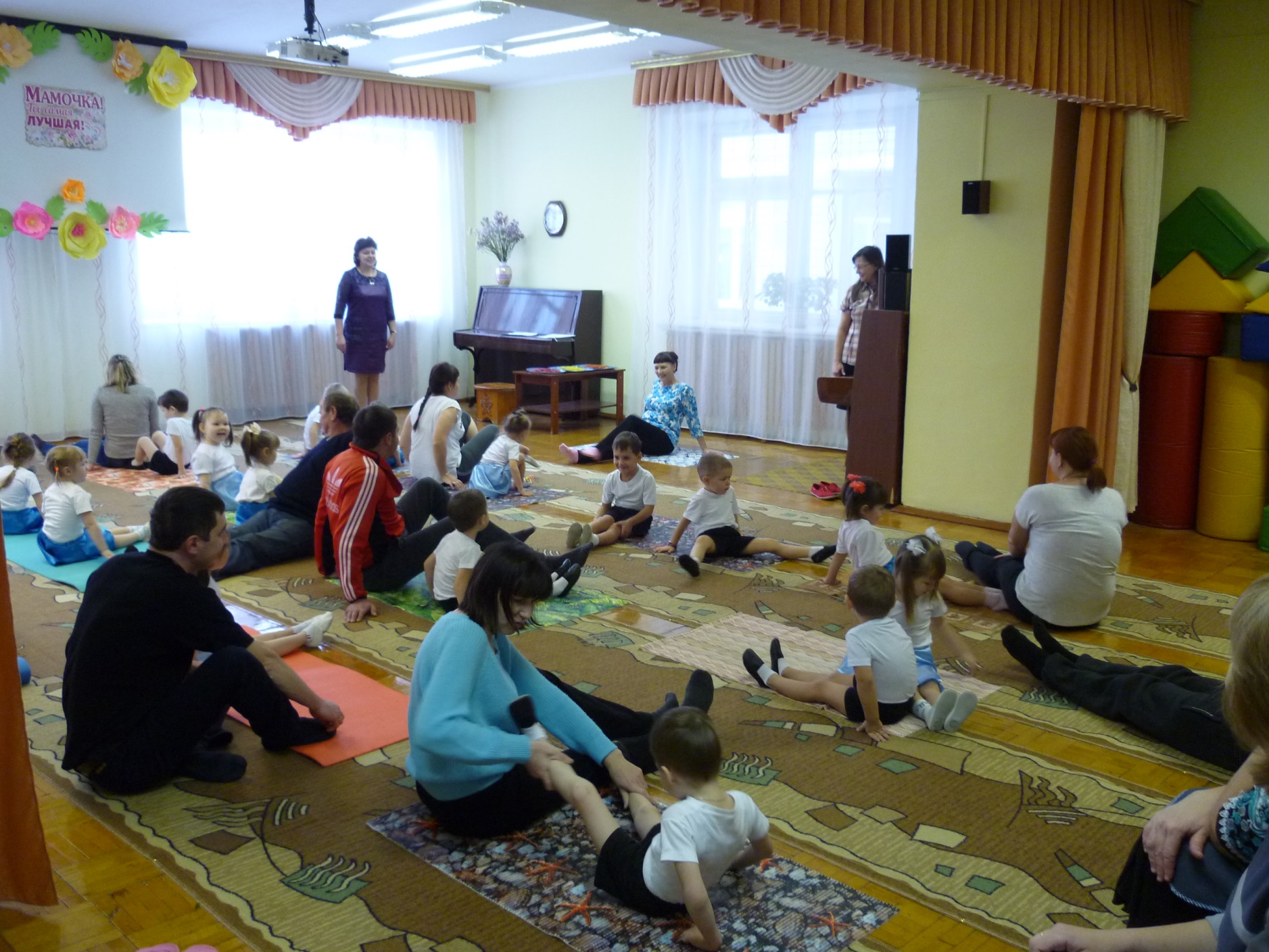 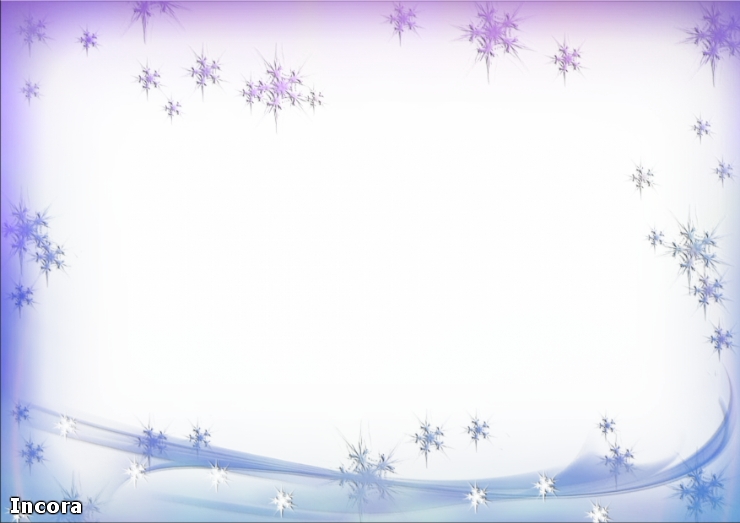 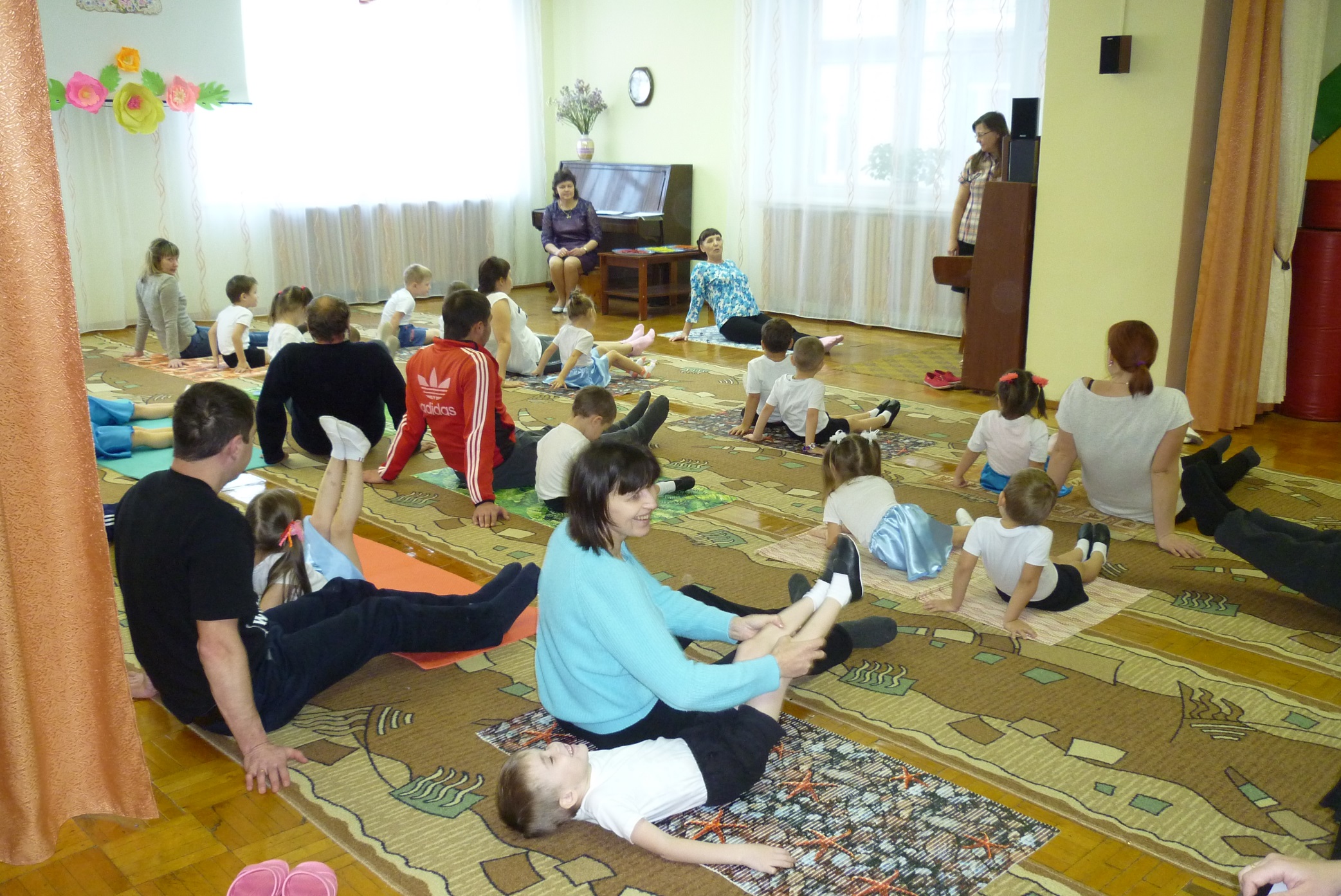 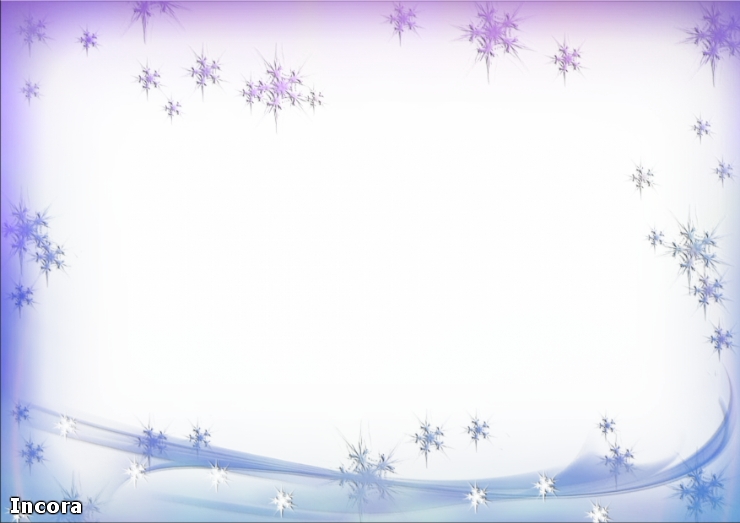 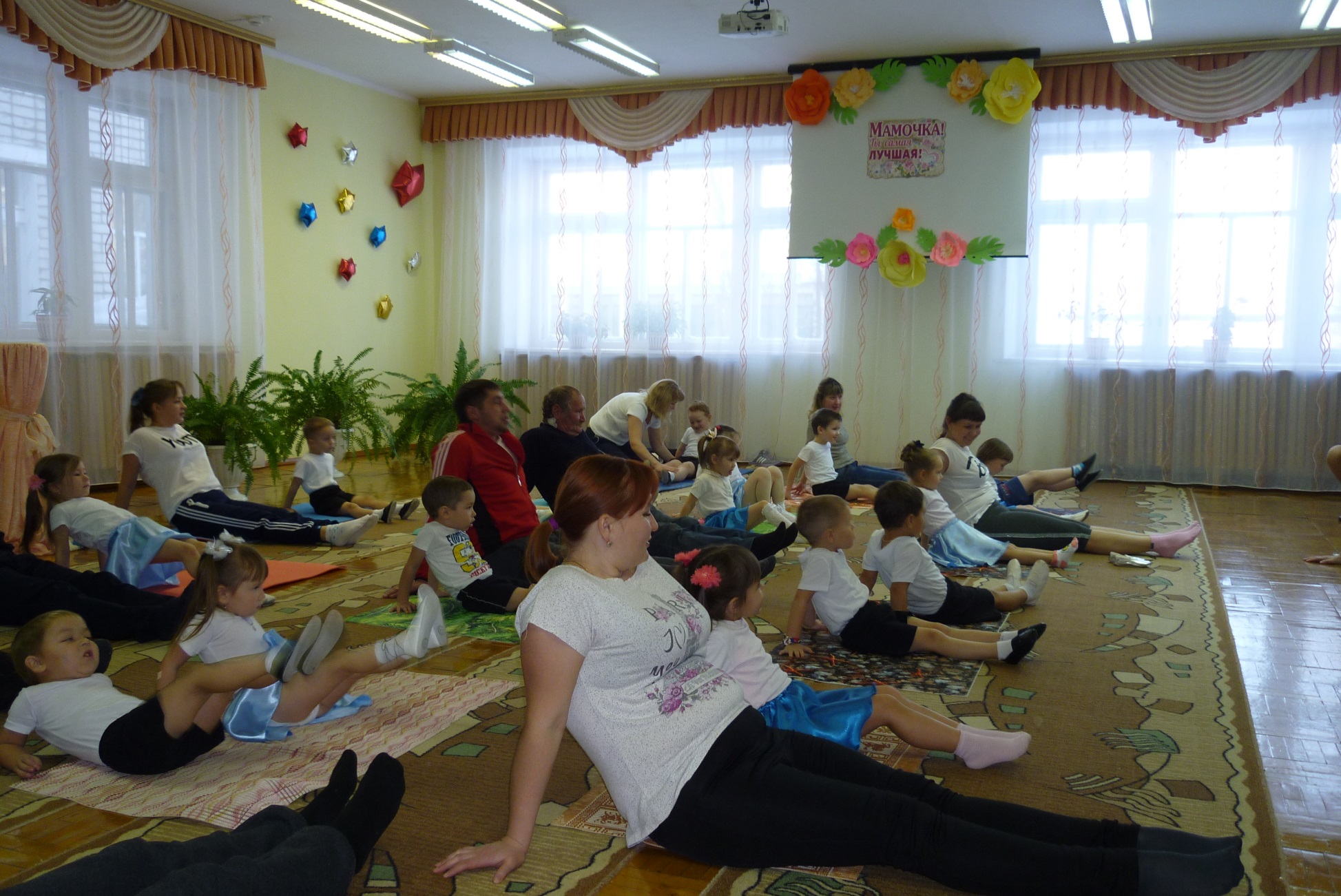 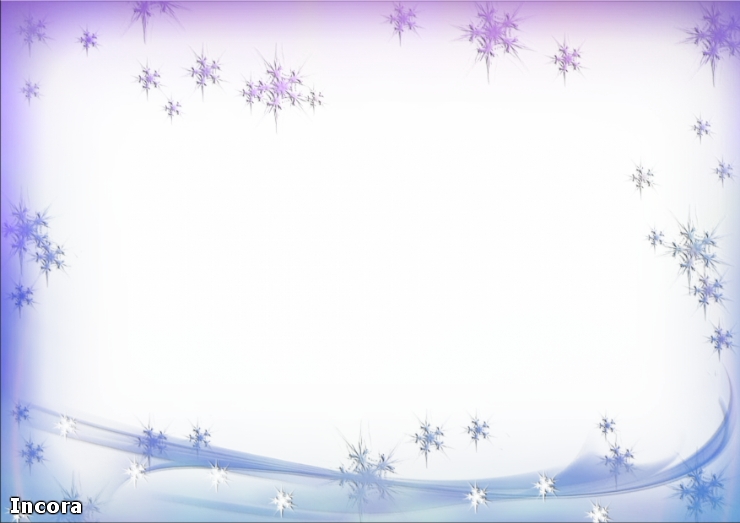 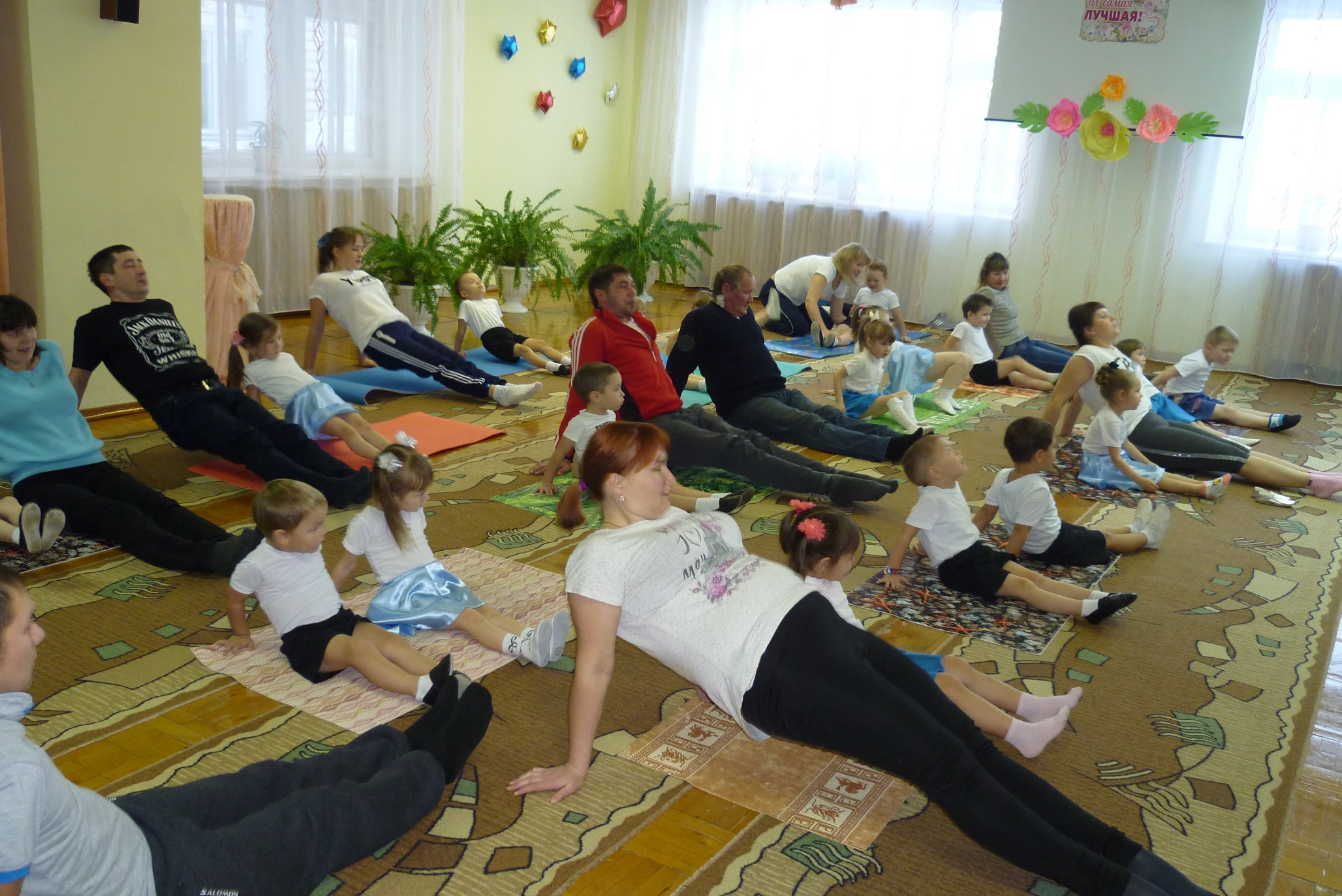 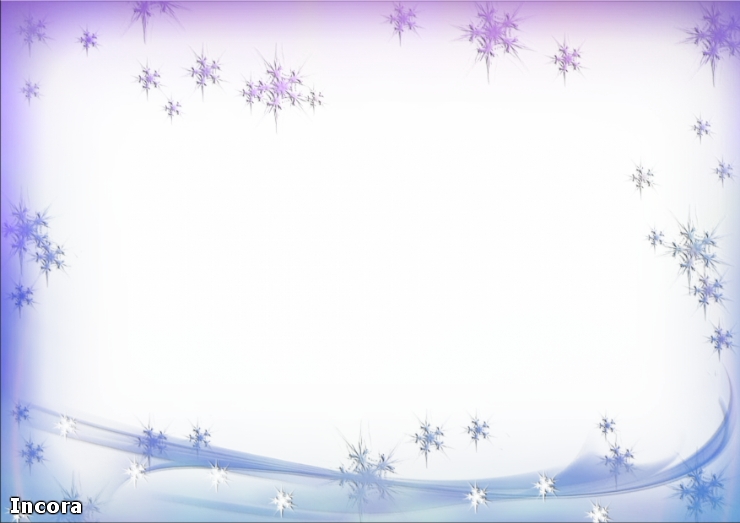 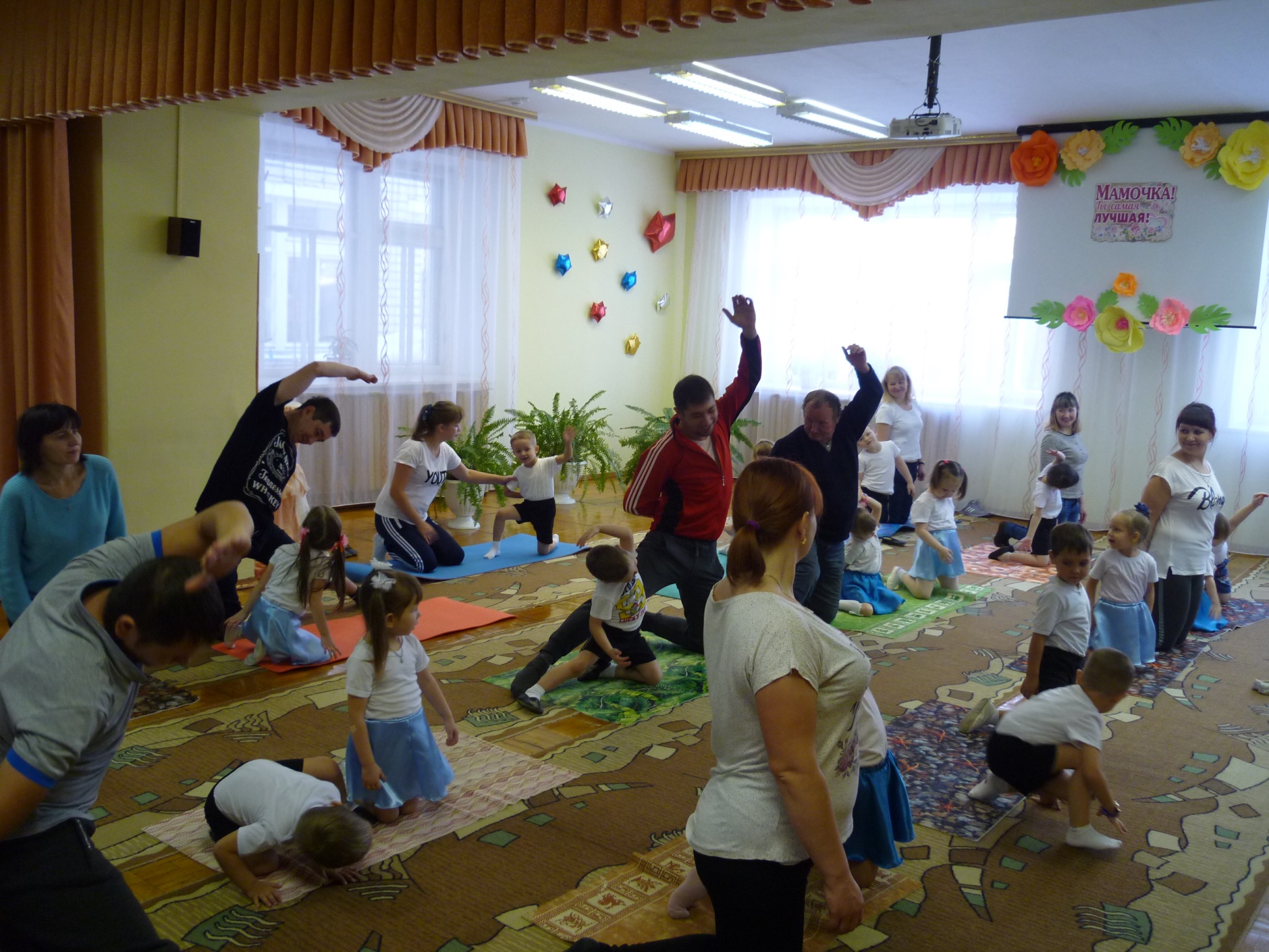 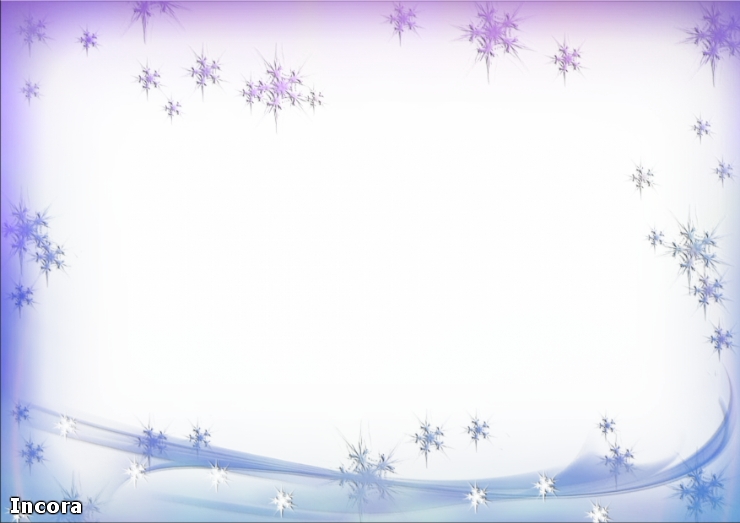 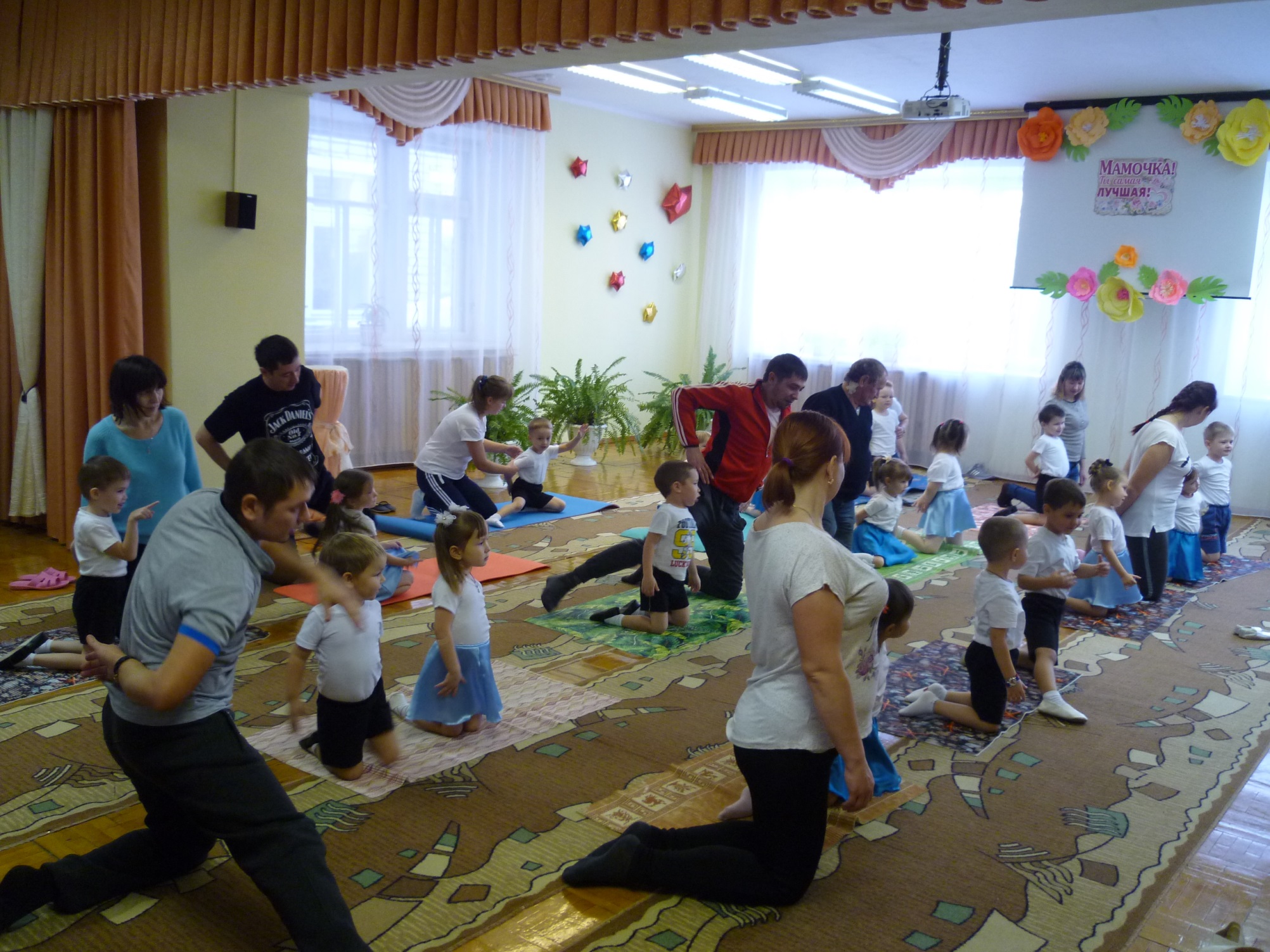 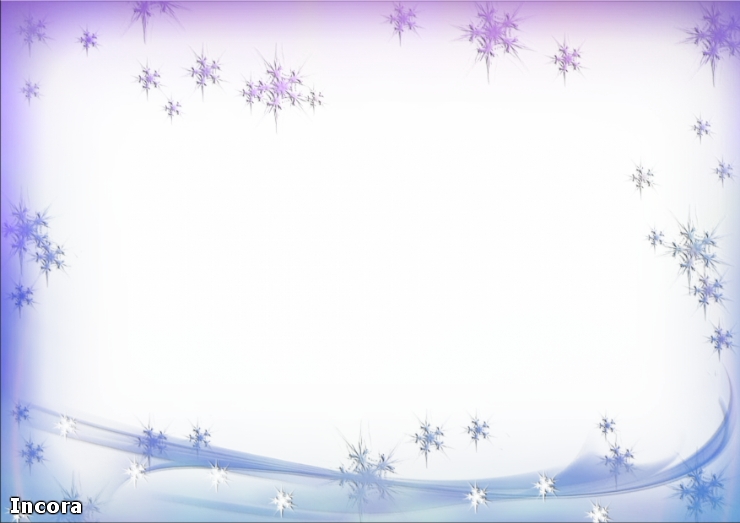 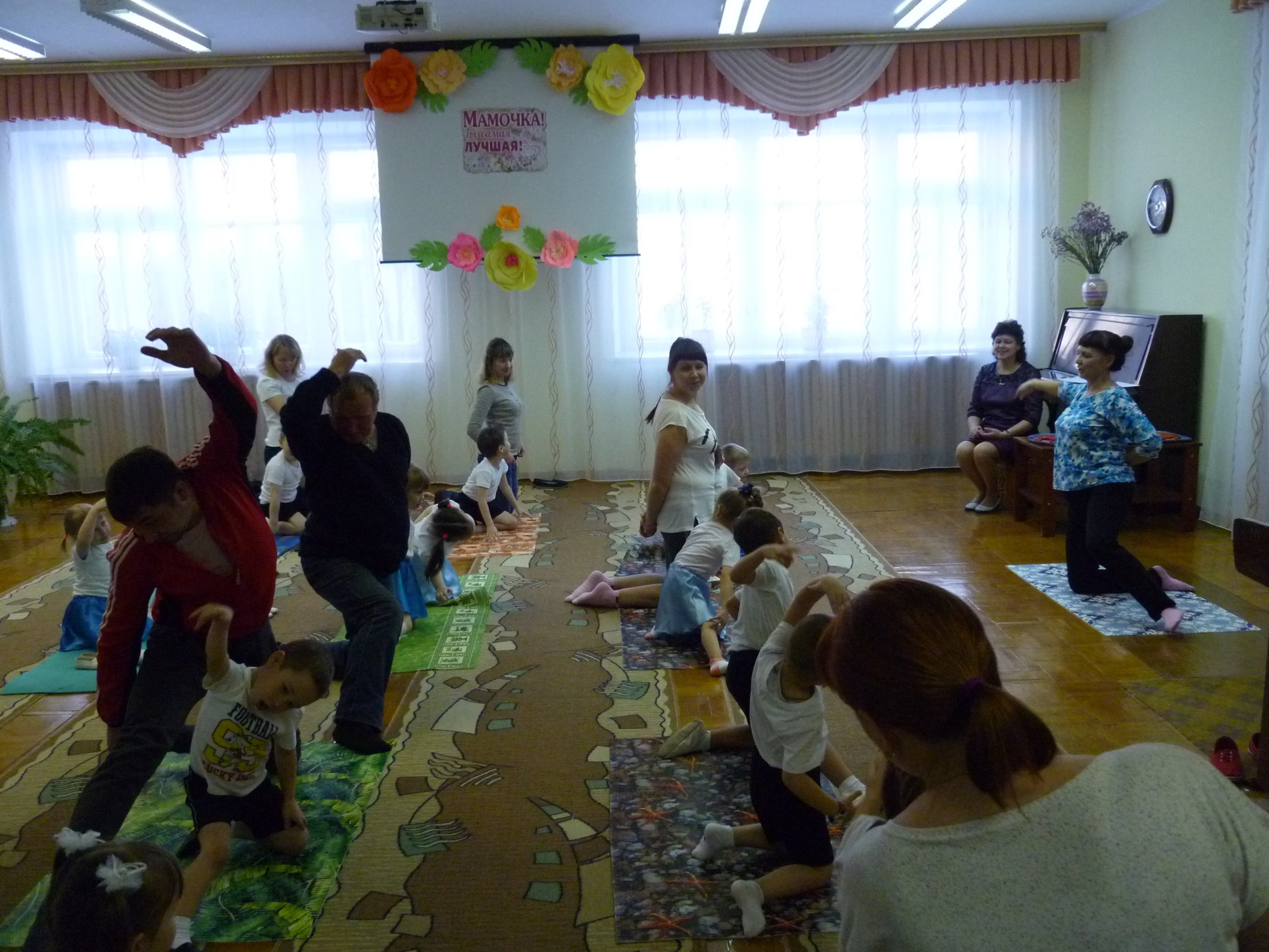 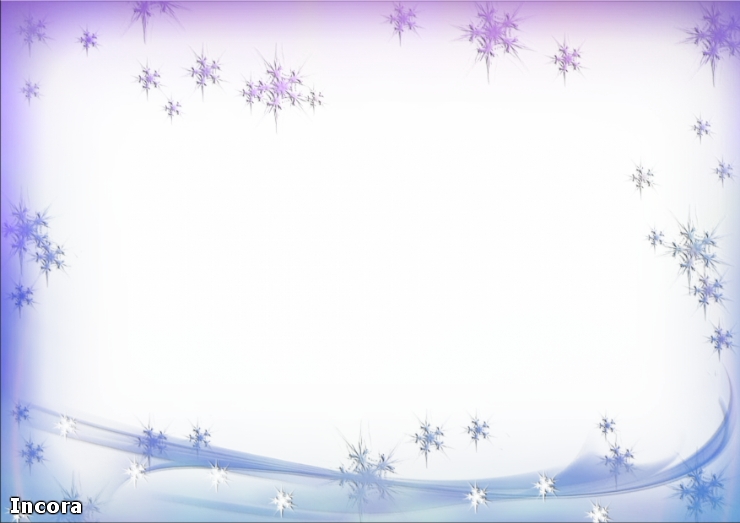 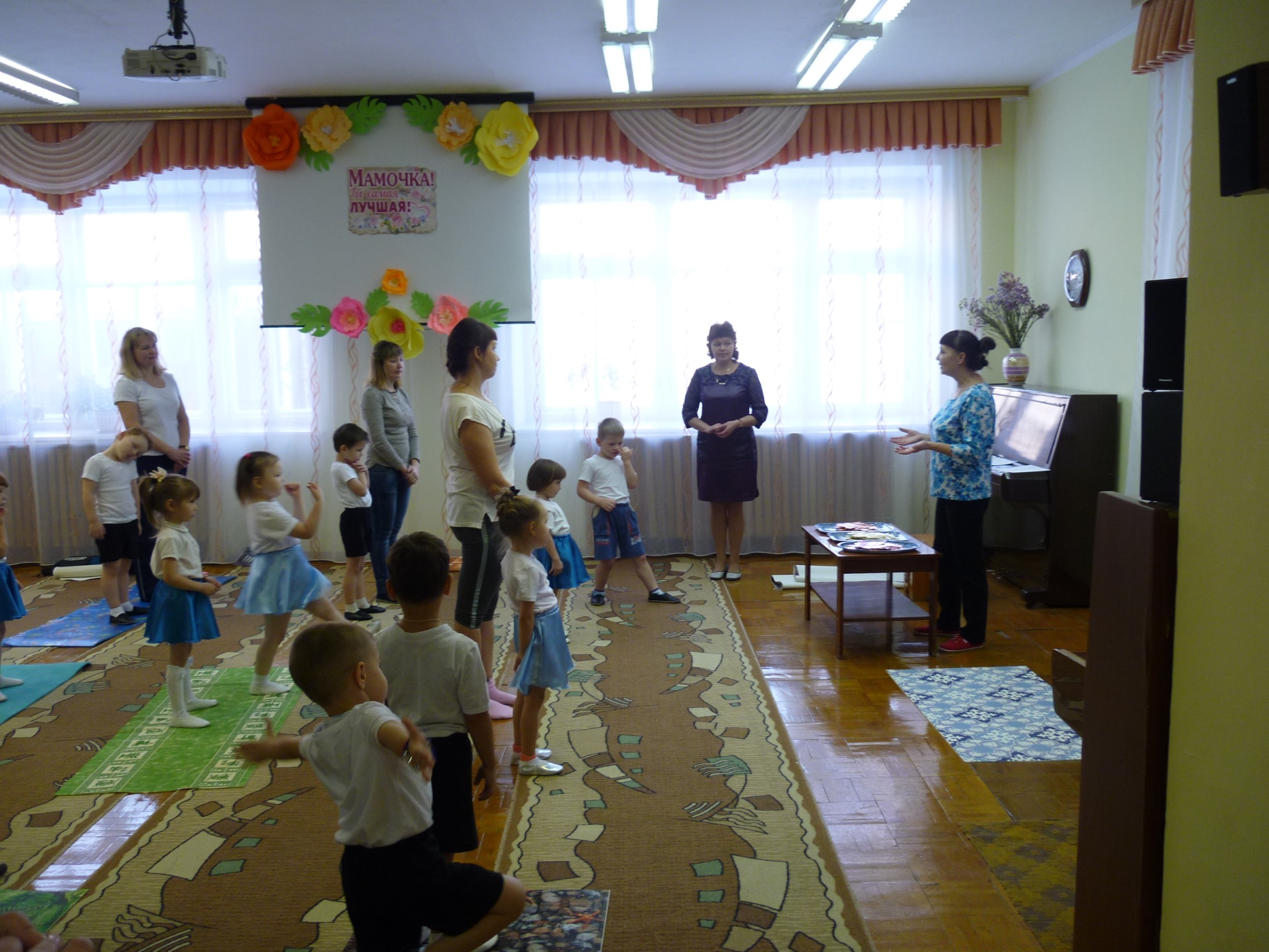 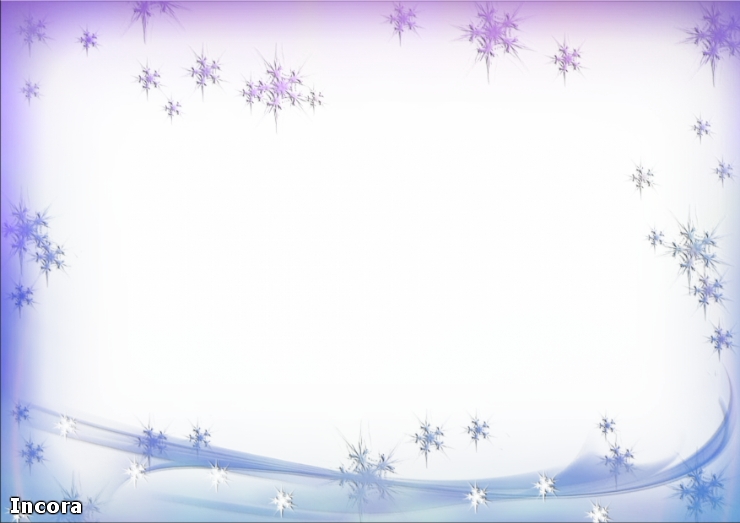 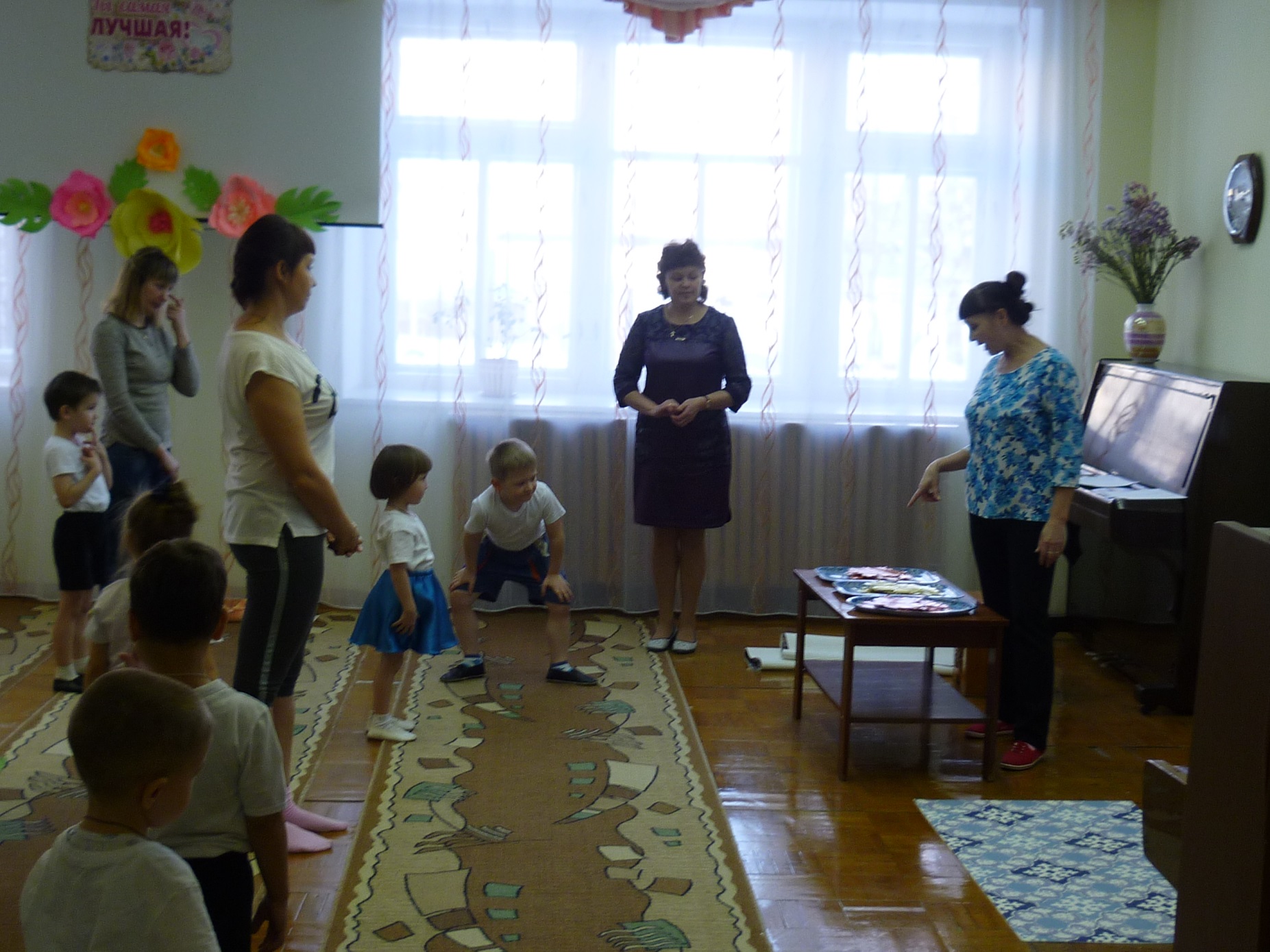 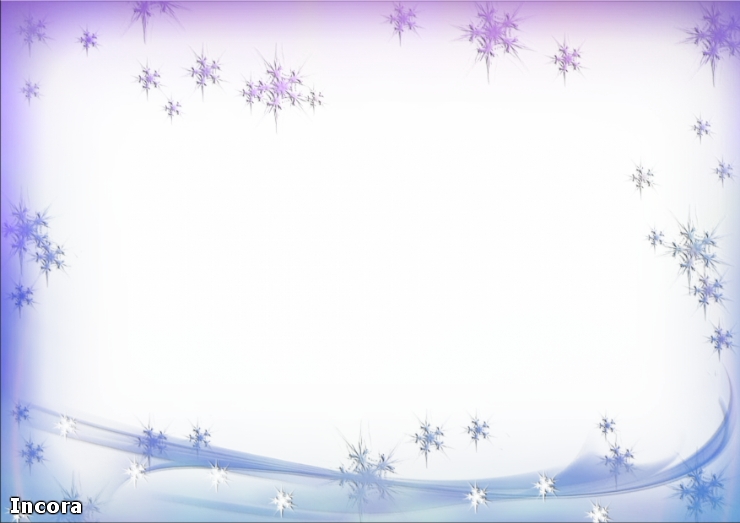 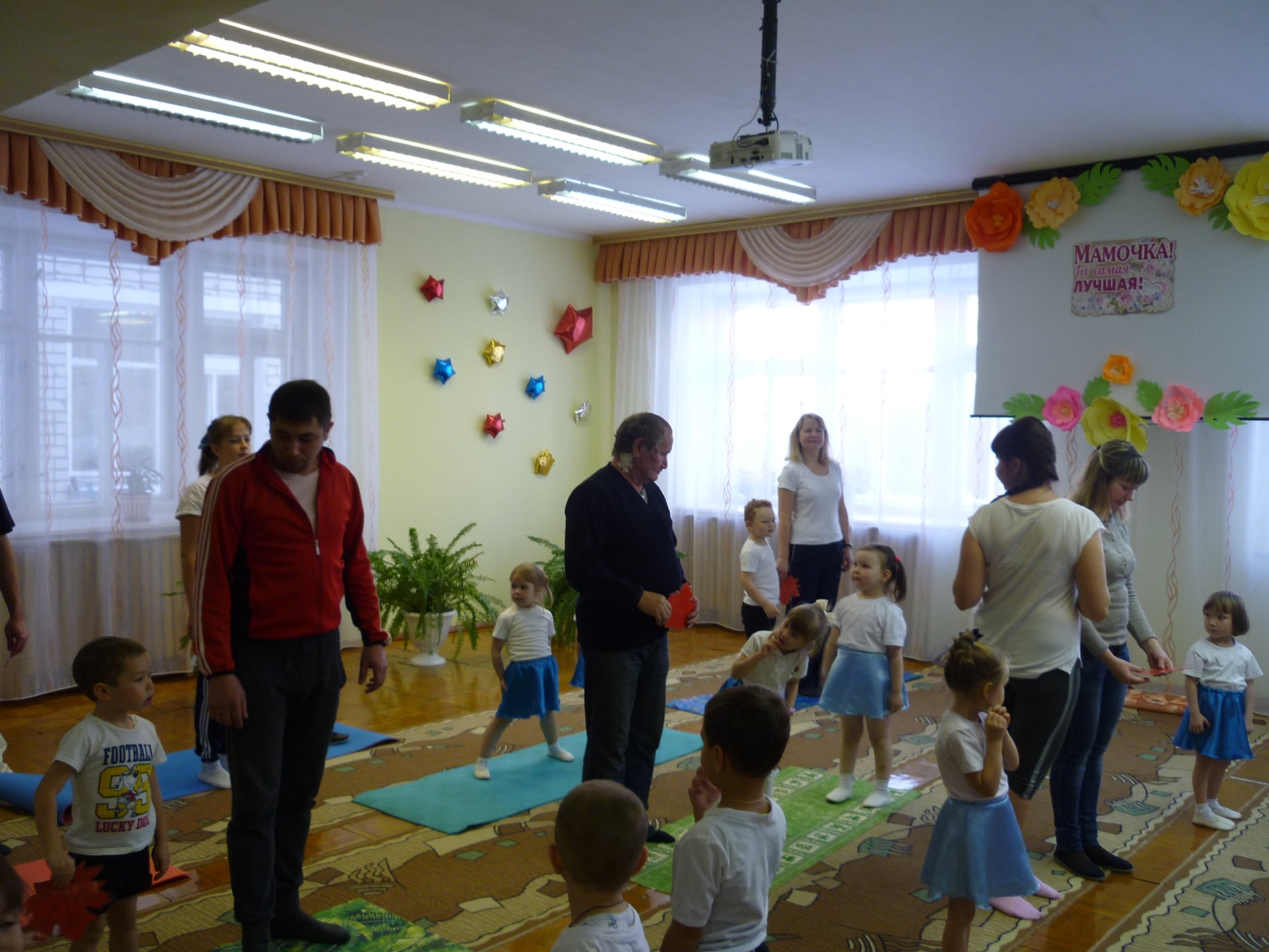 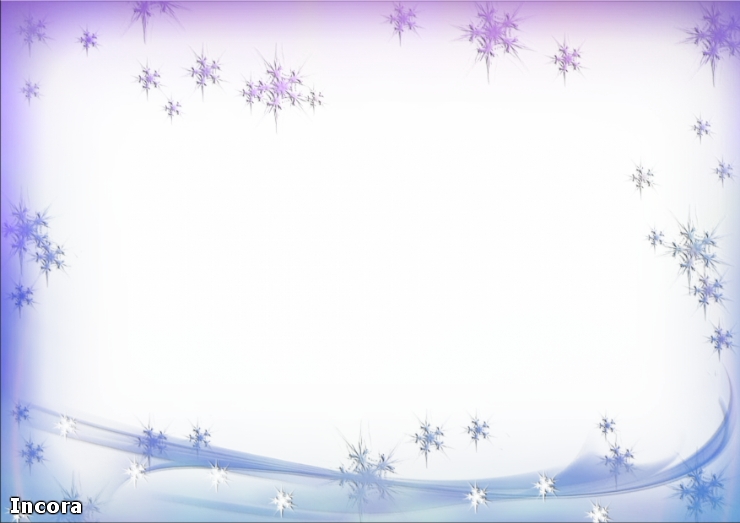 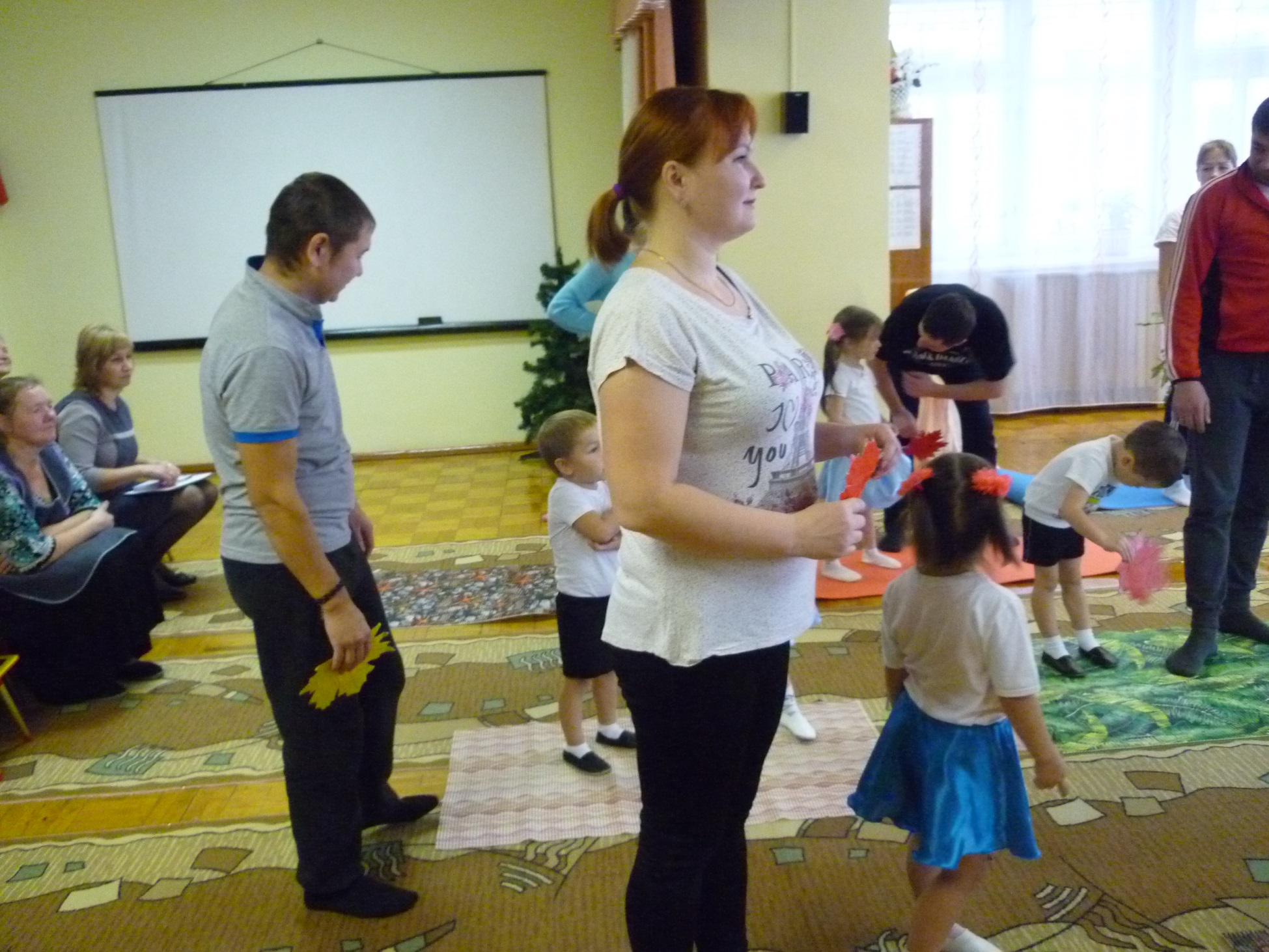 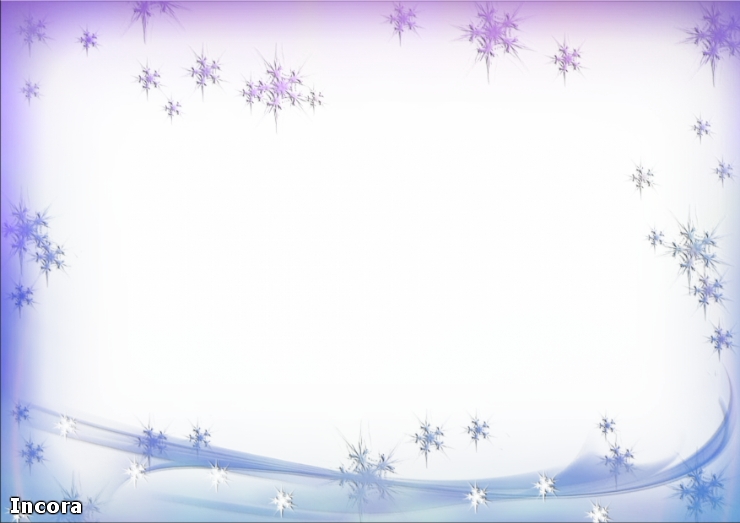 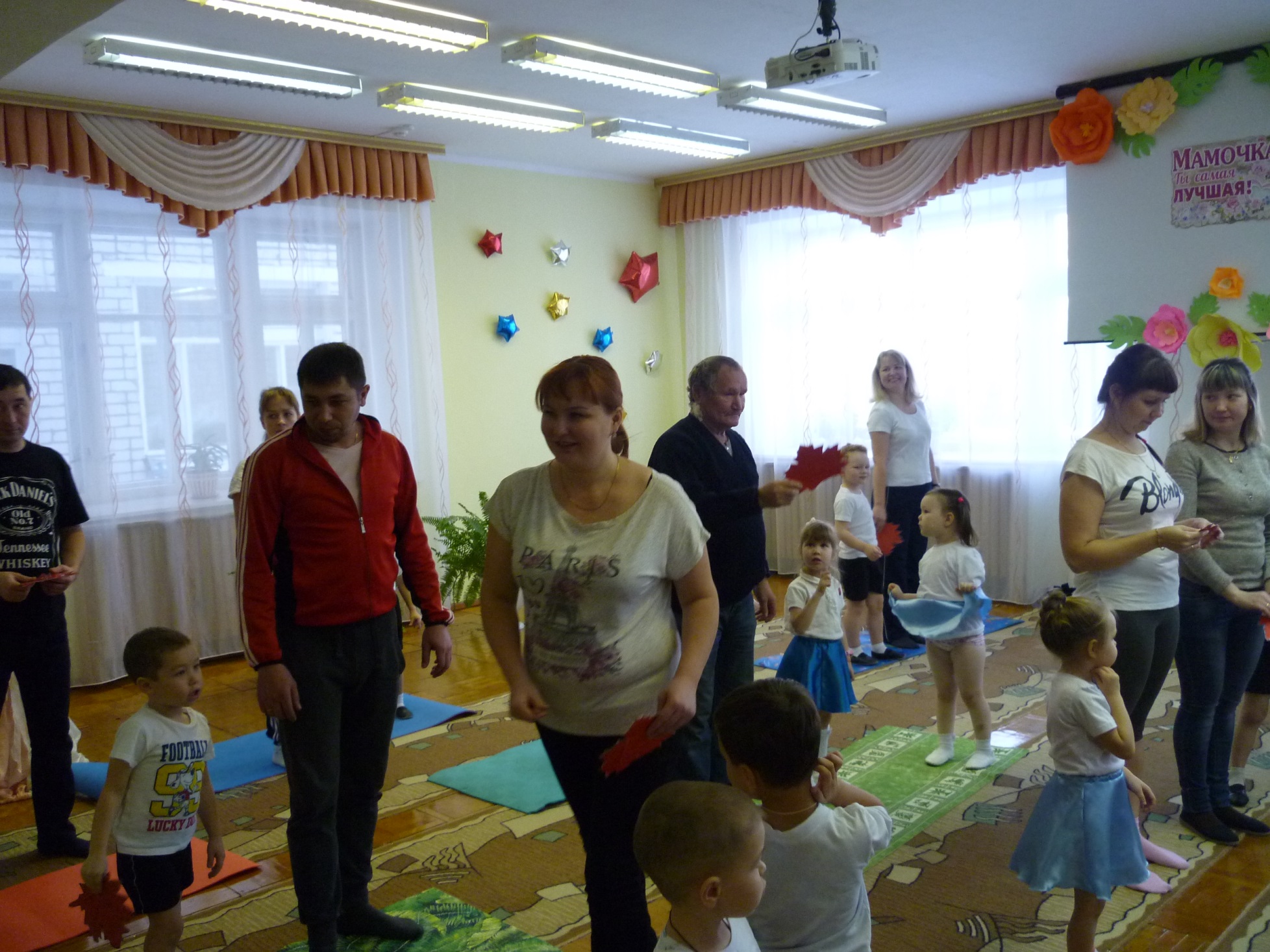 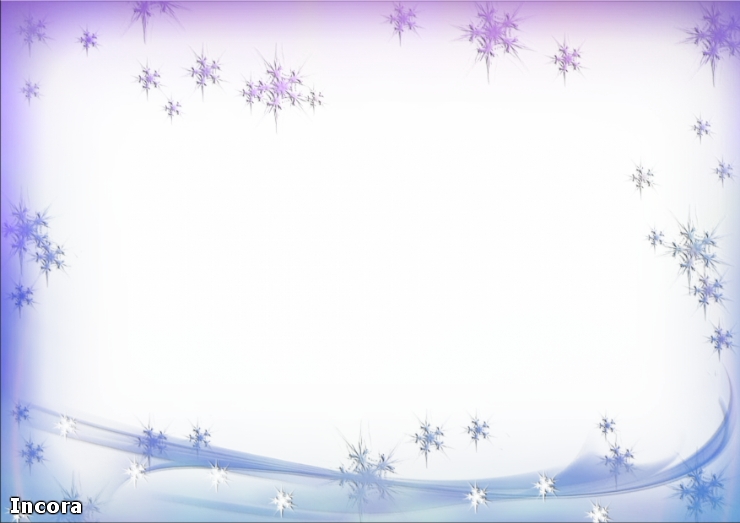 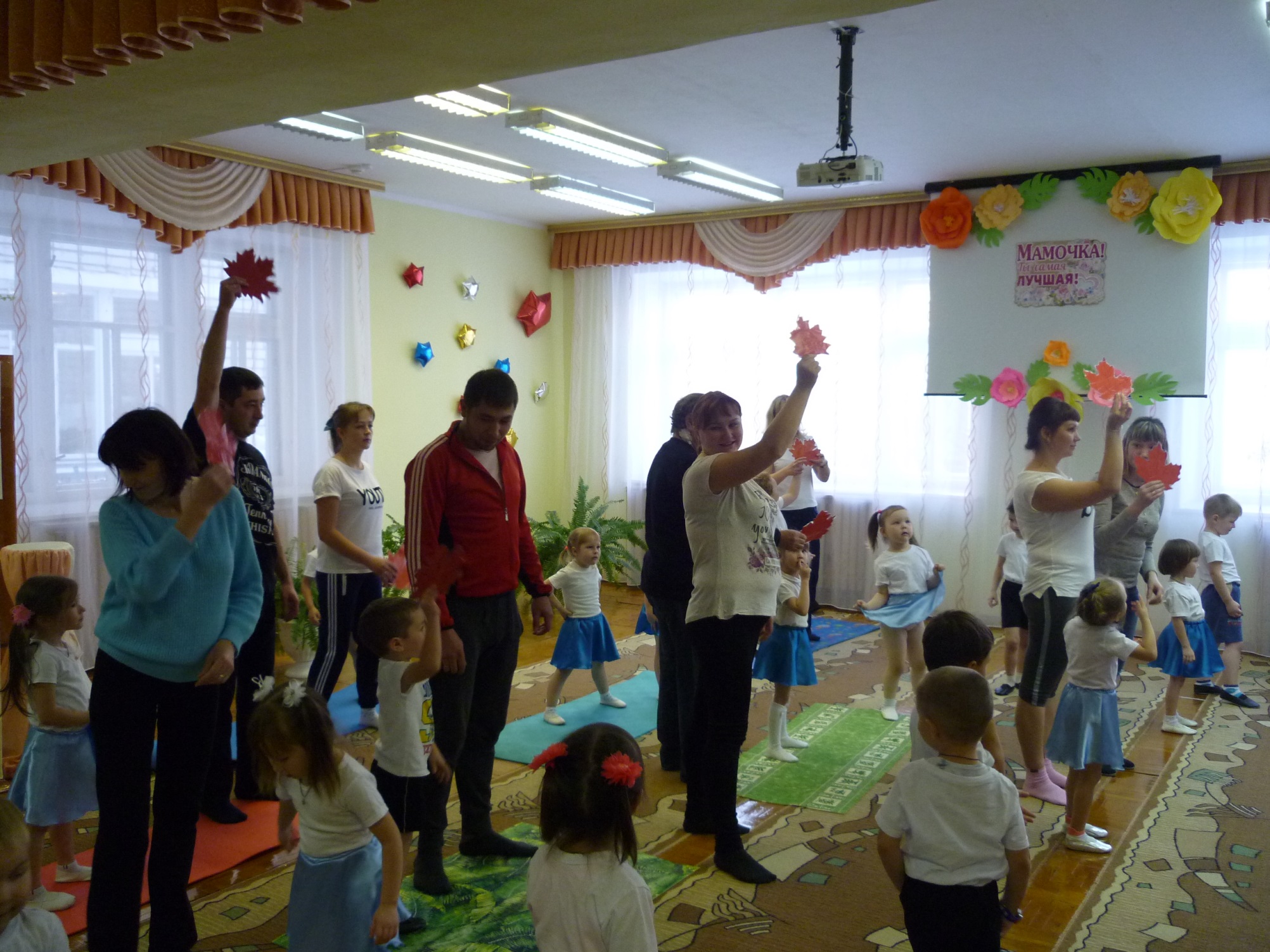 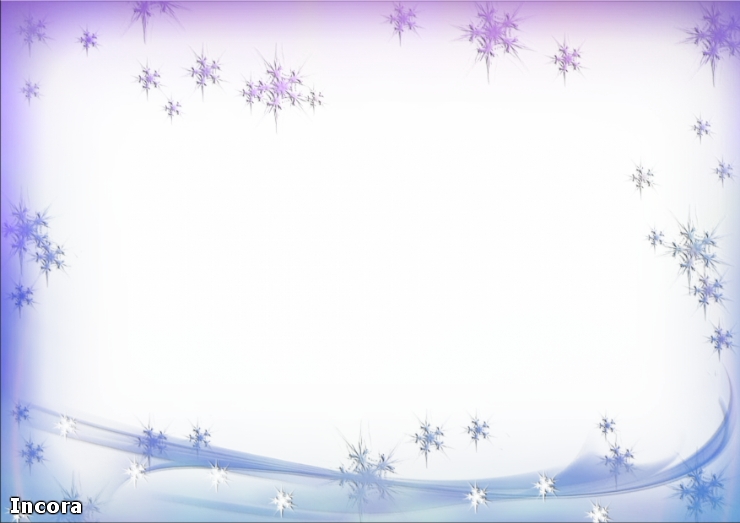 Непосредственная образовательная 
деятельность 
средняя группа № 3
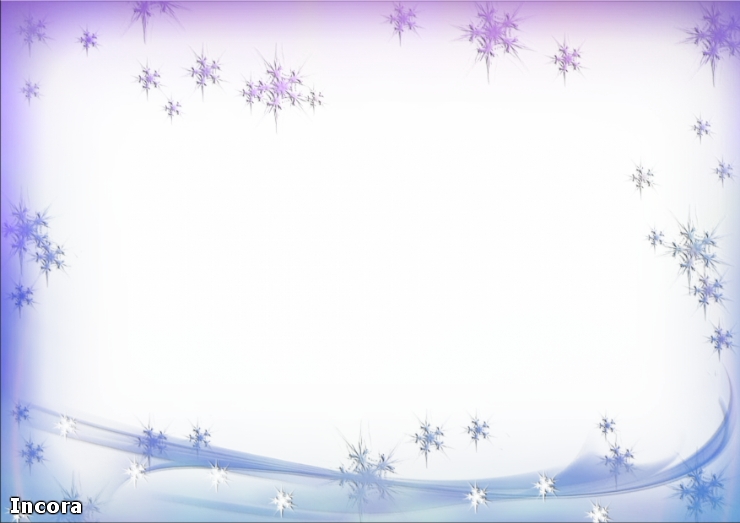 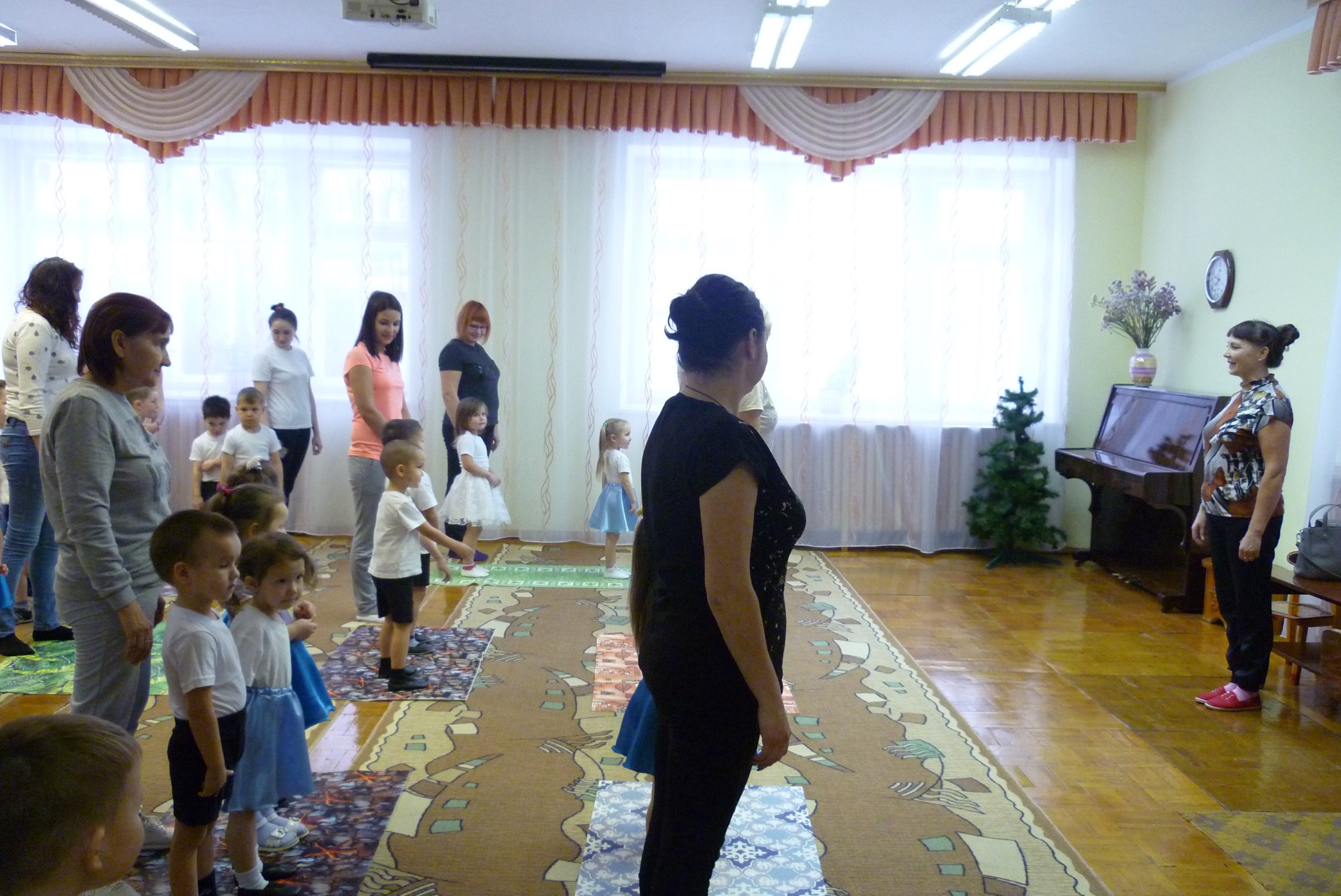 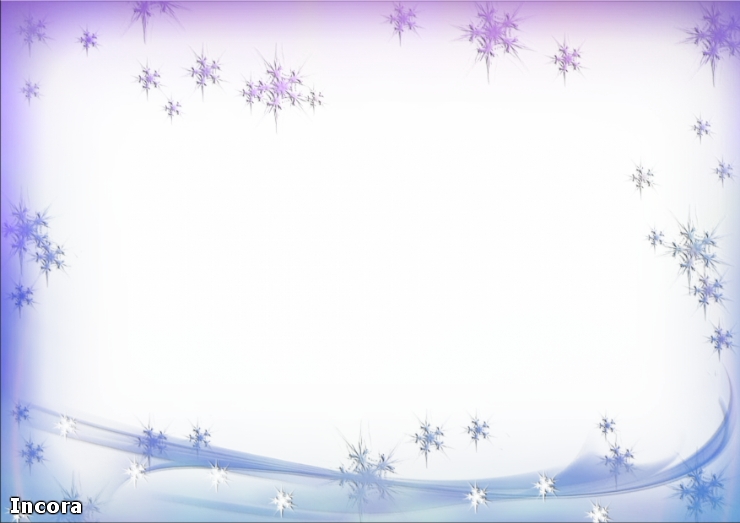 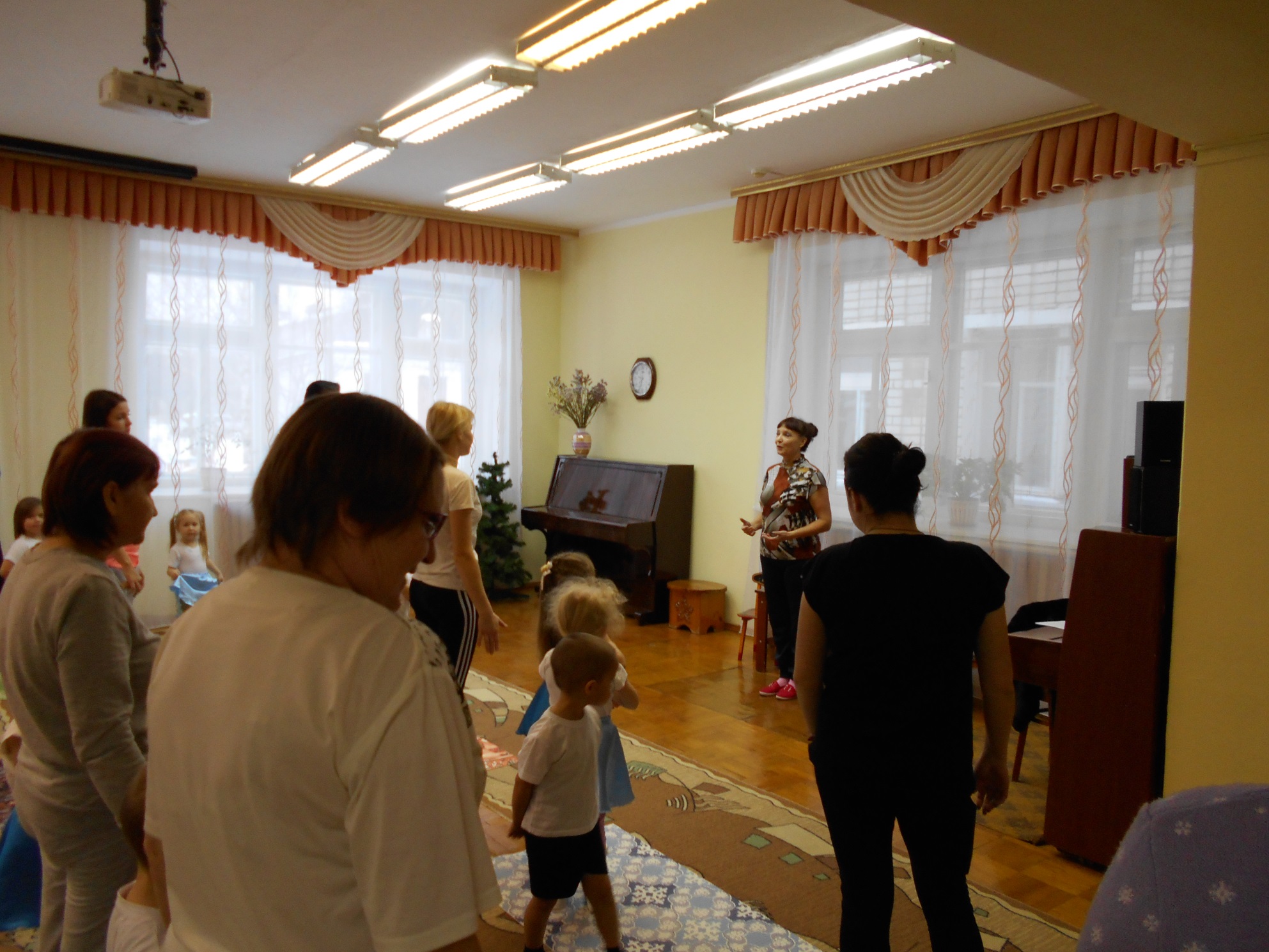 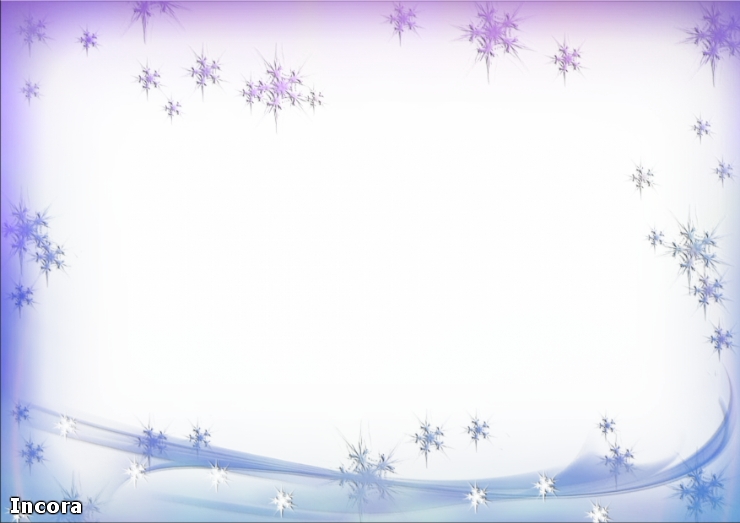 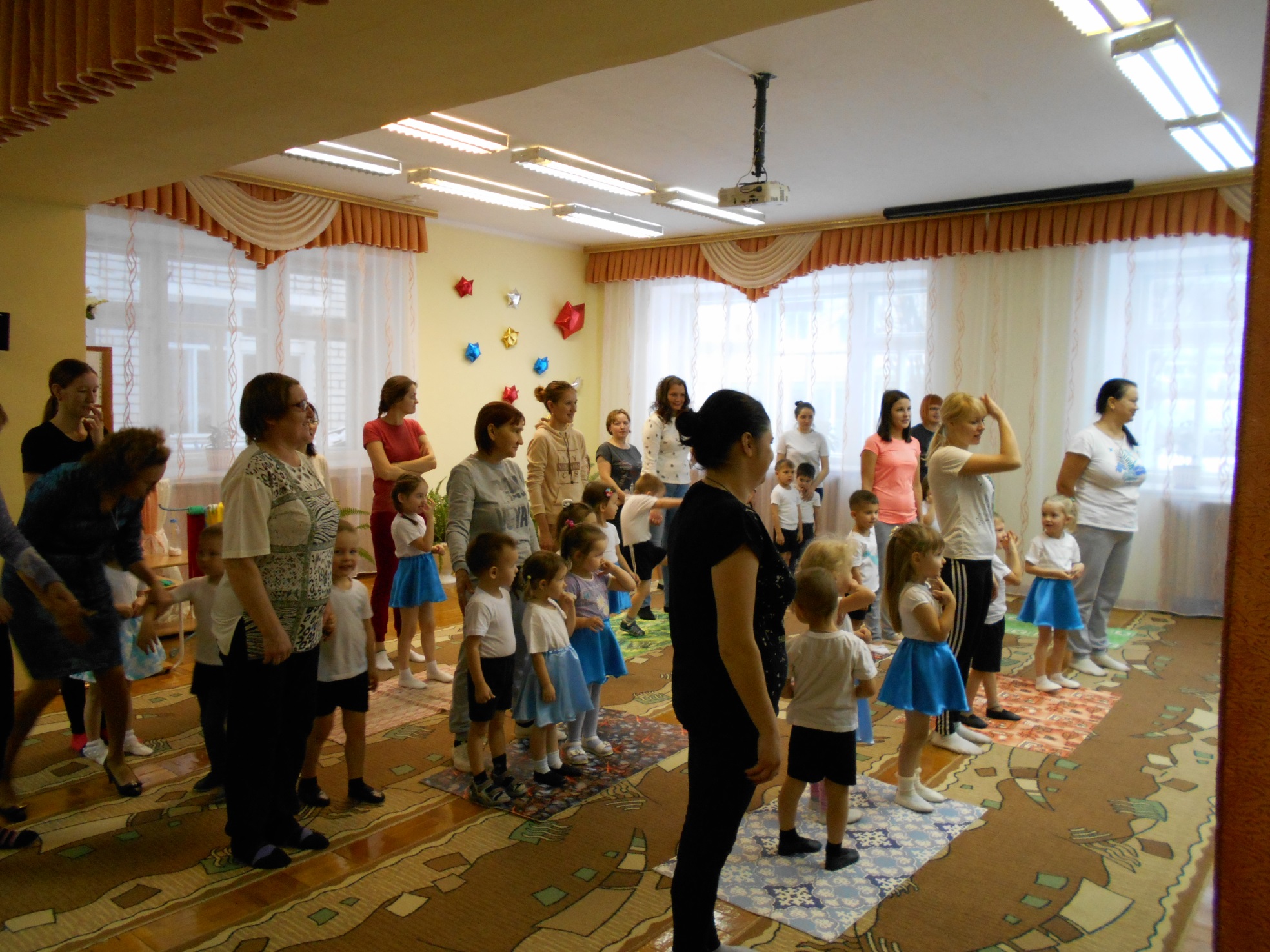 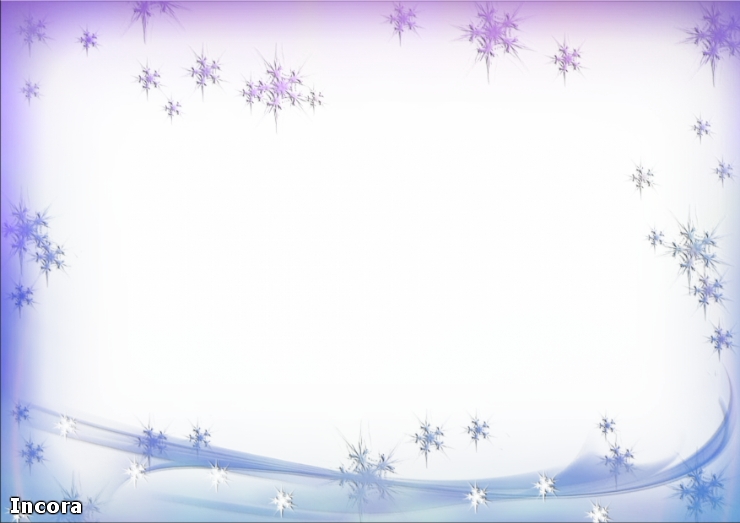 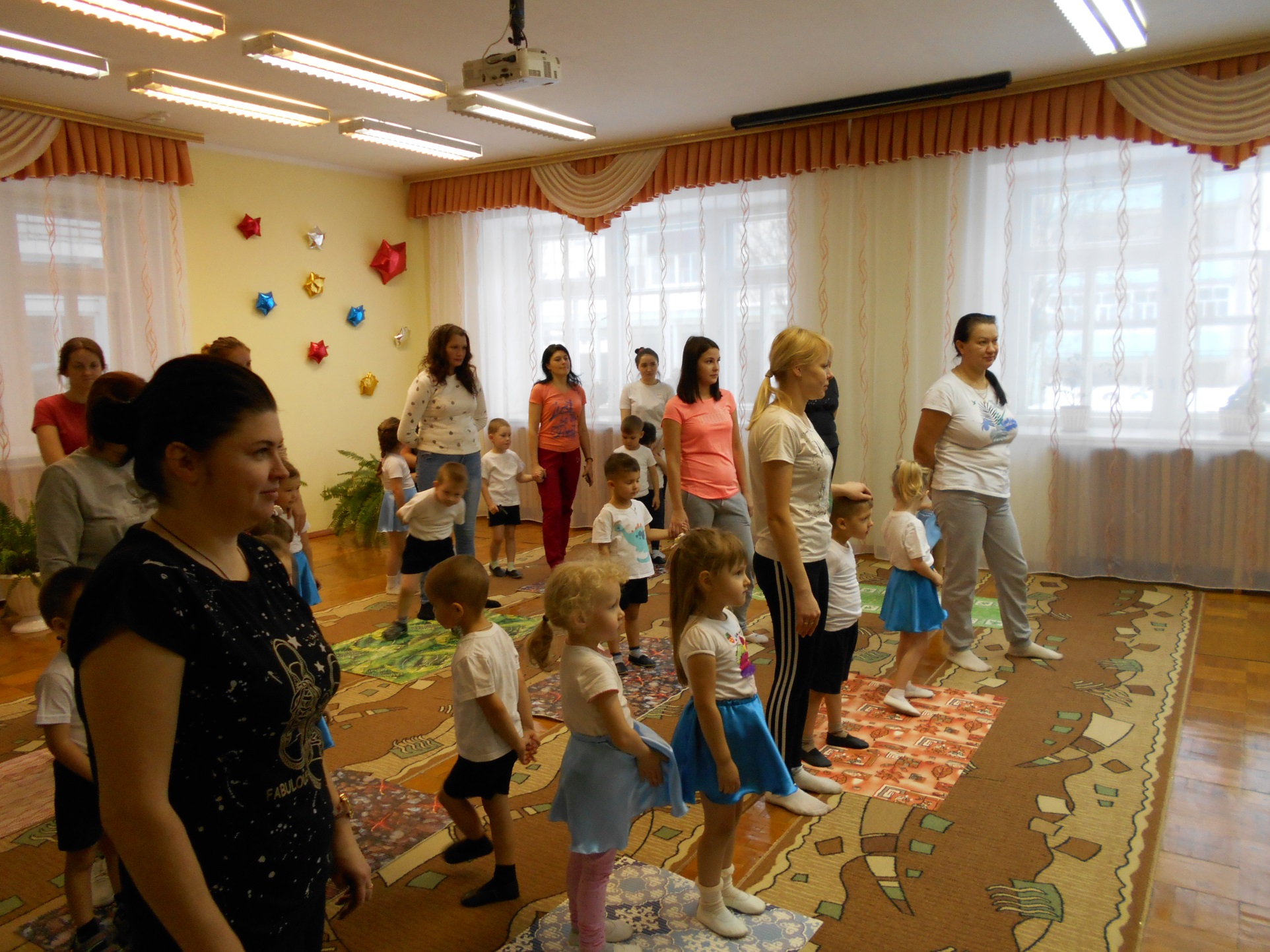 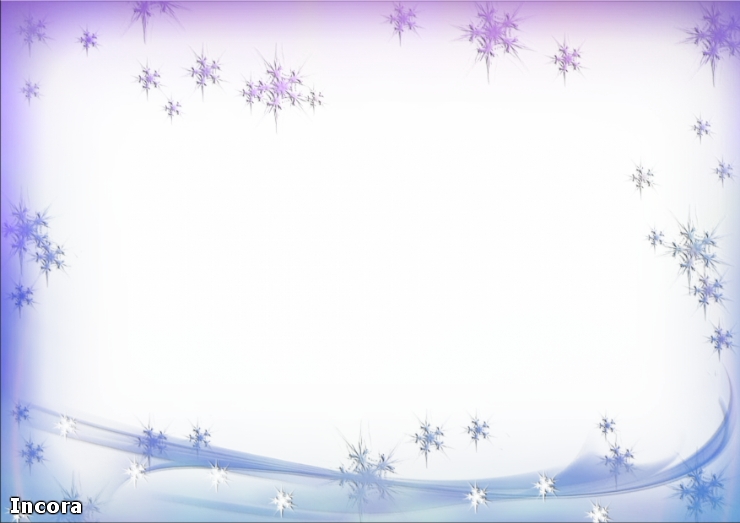 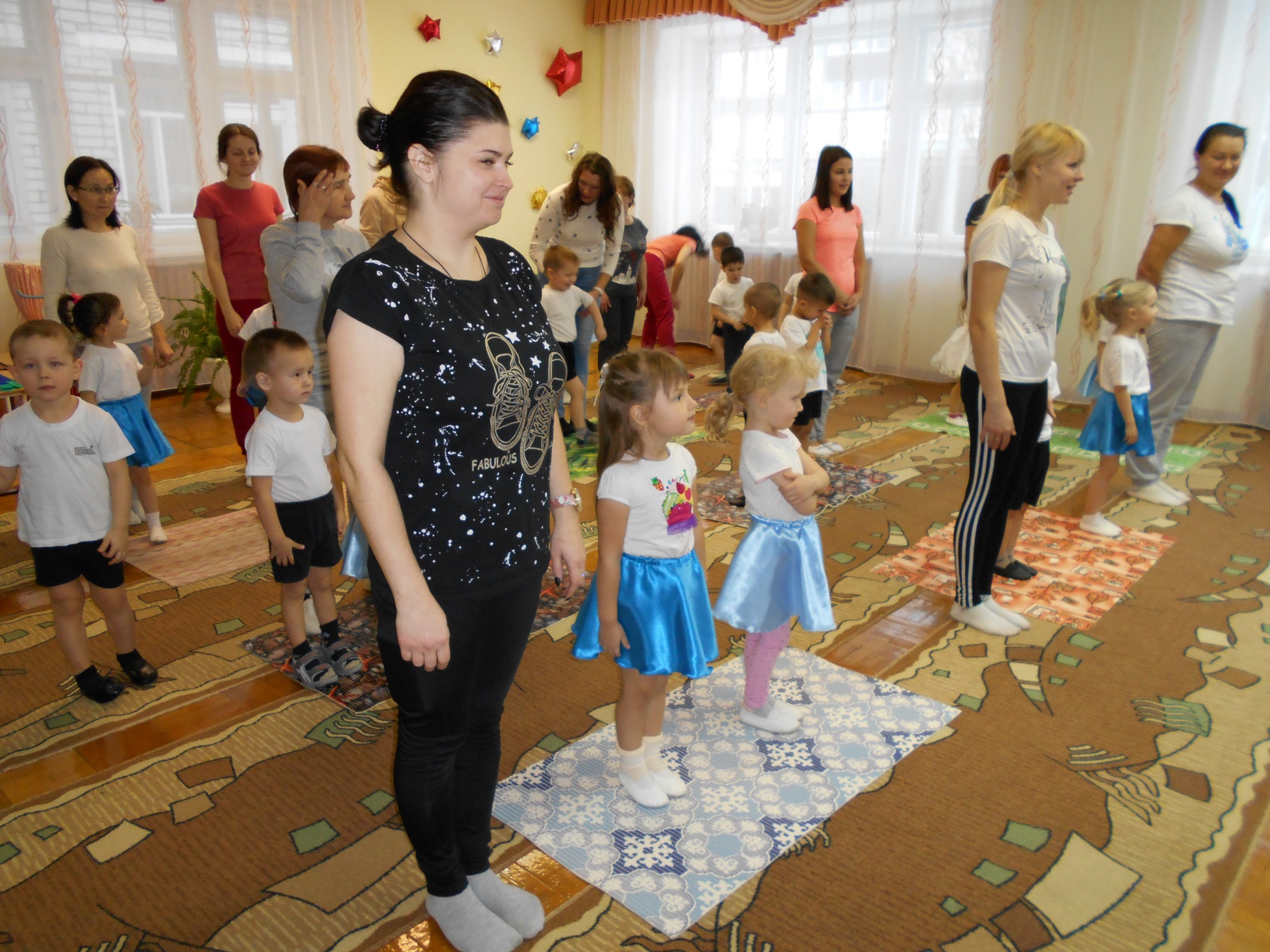 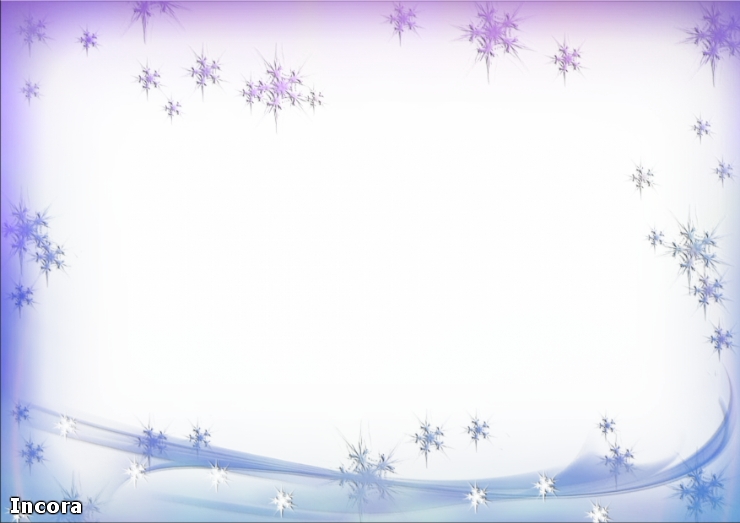 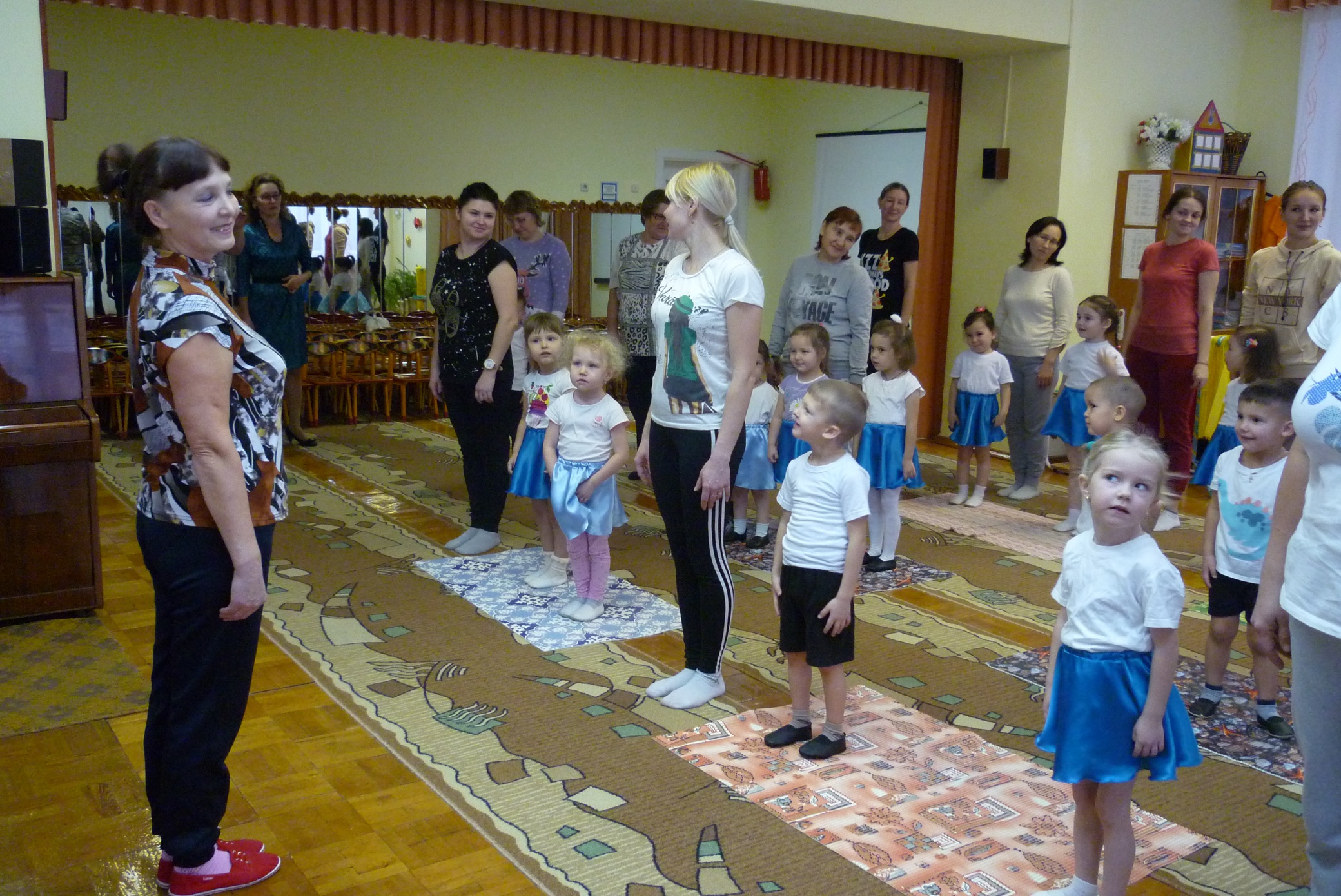 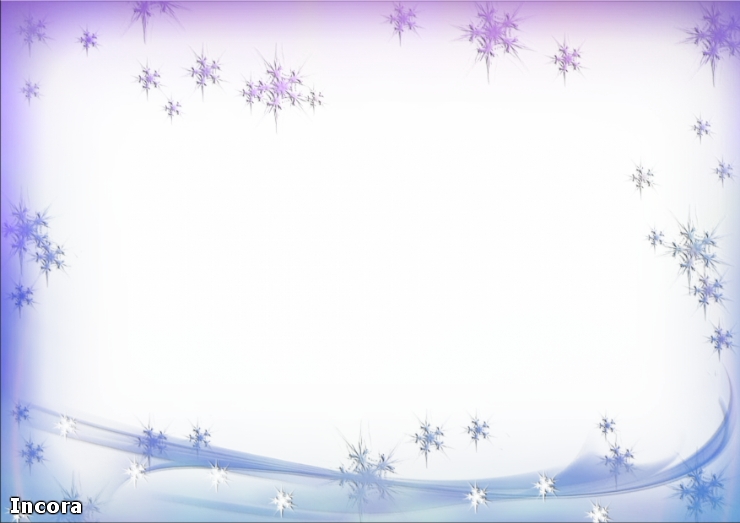 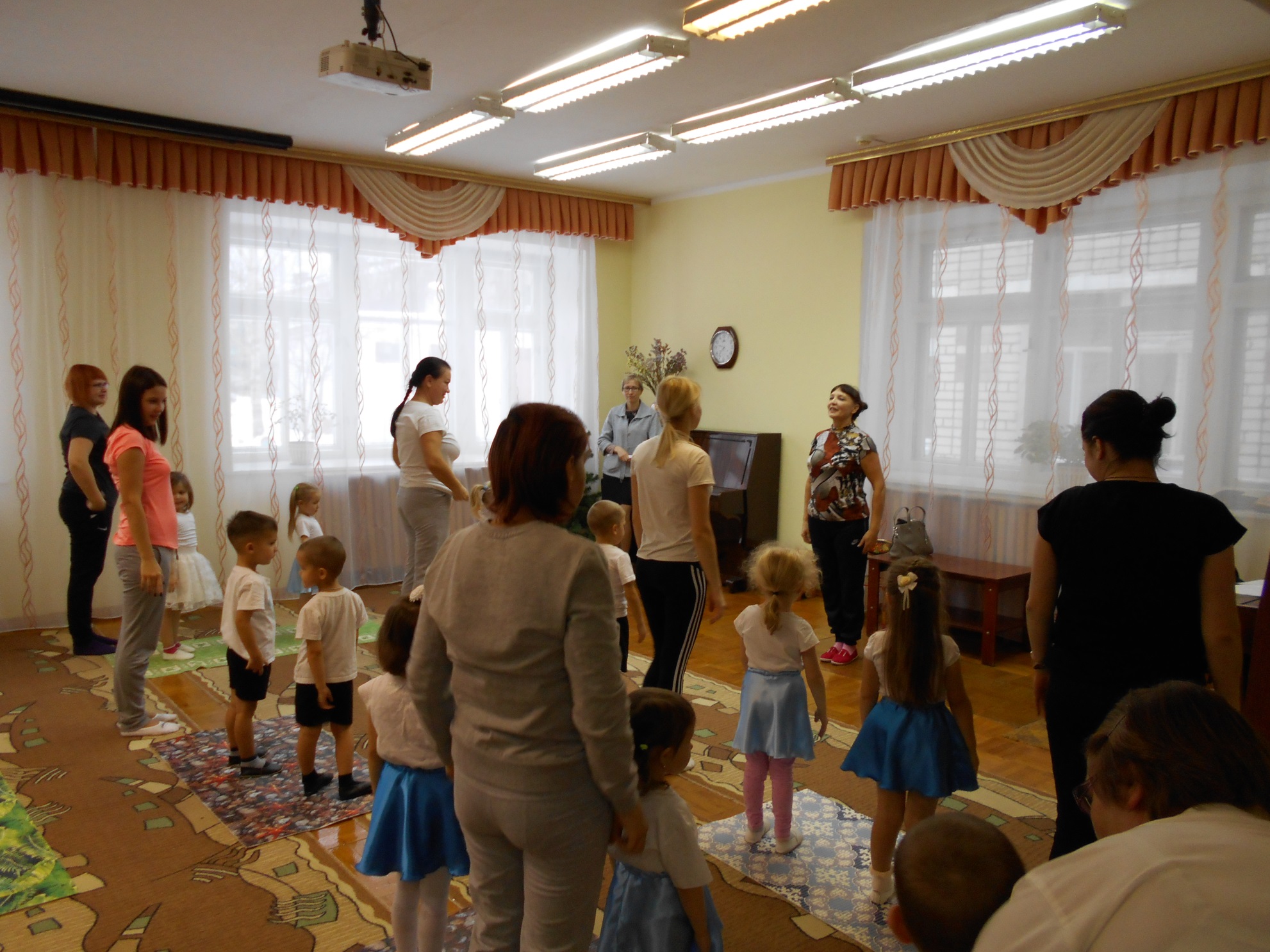 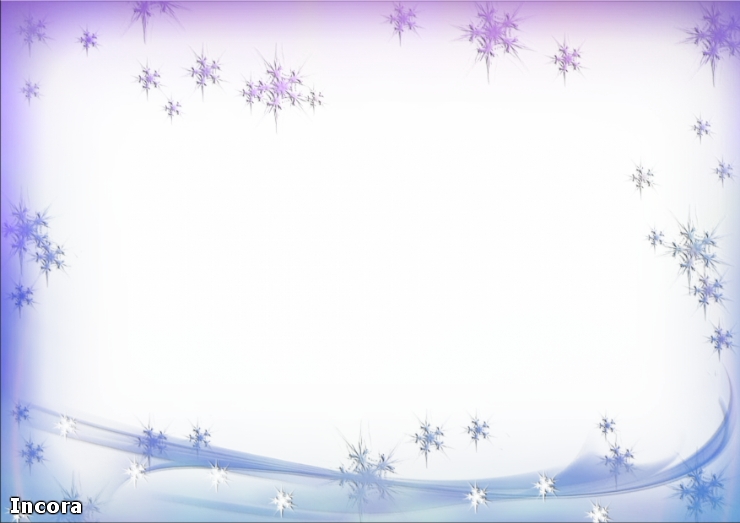 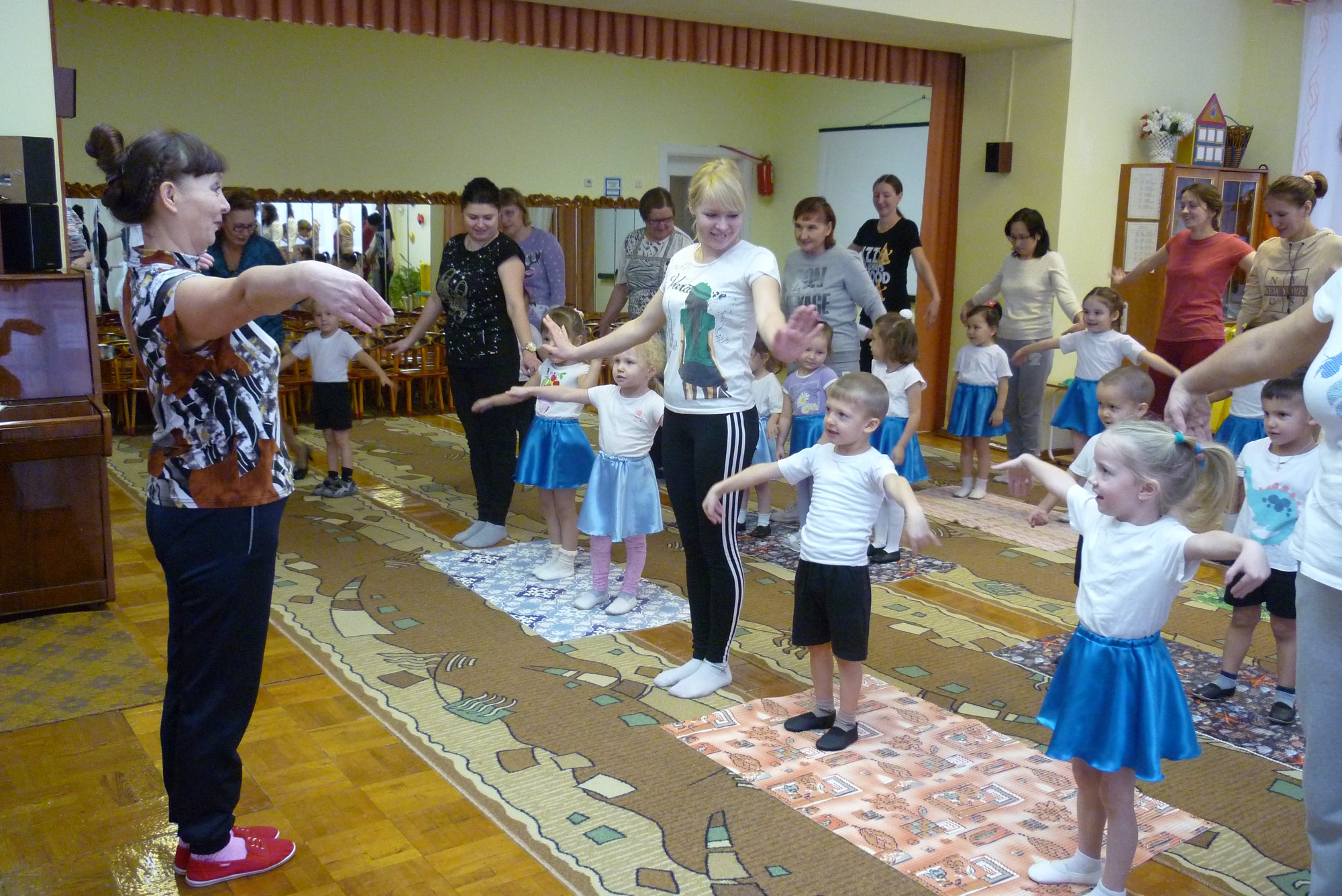 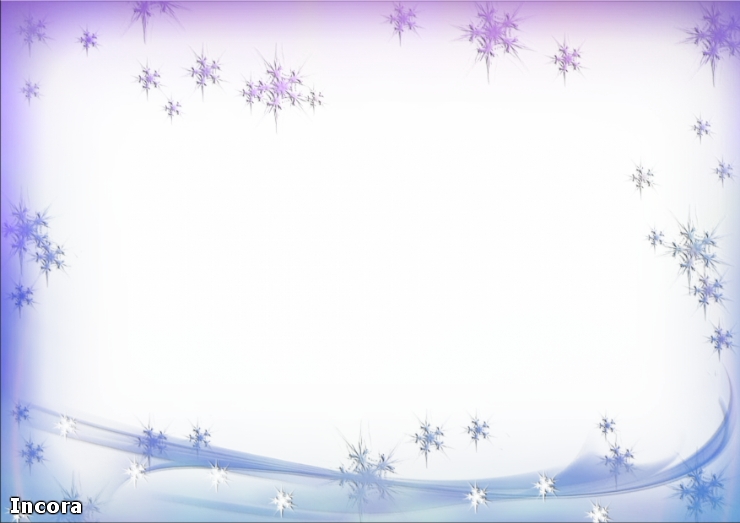 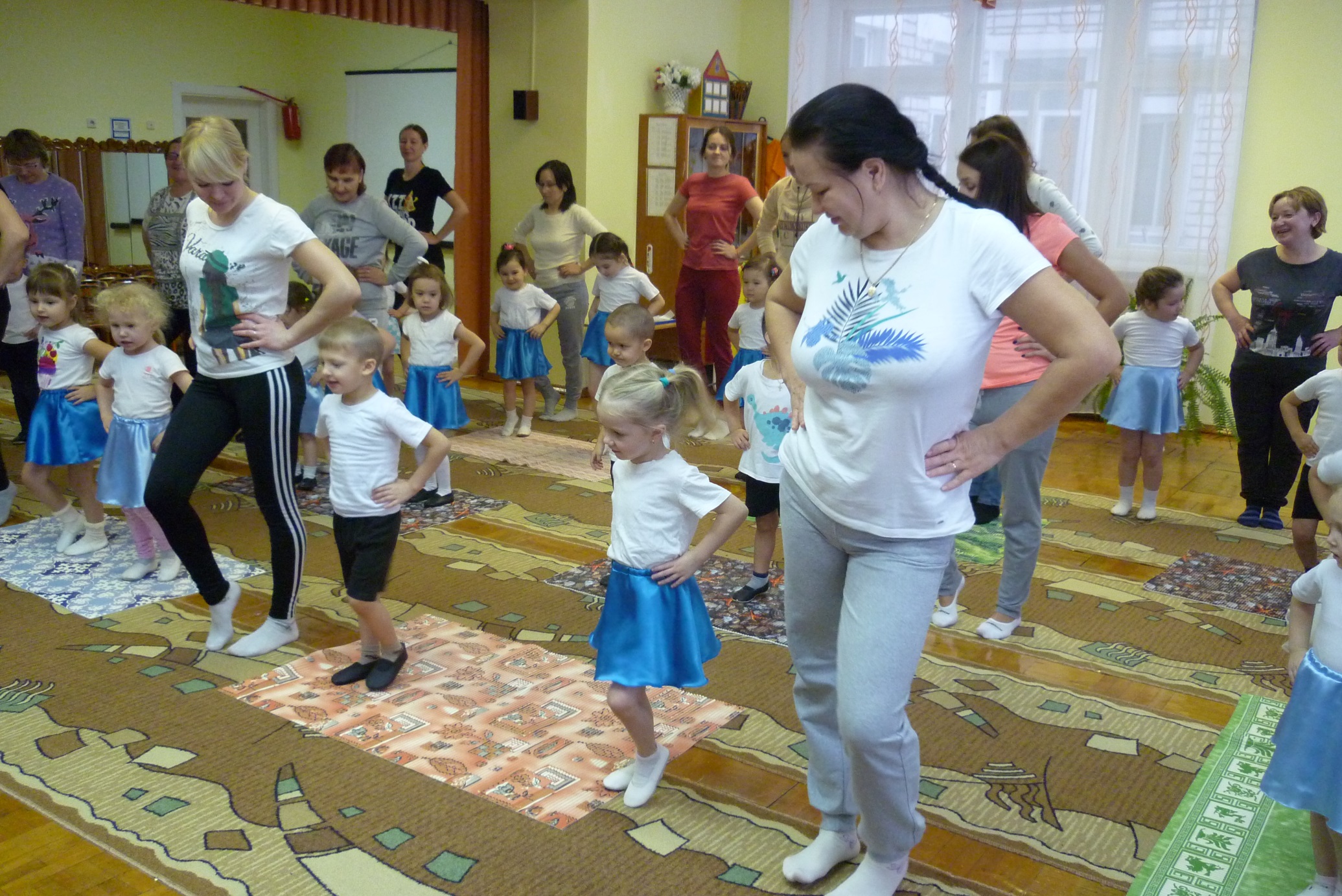 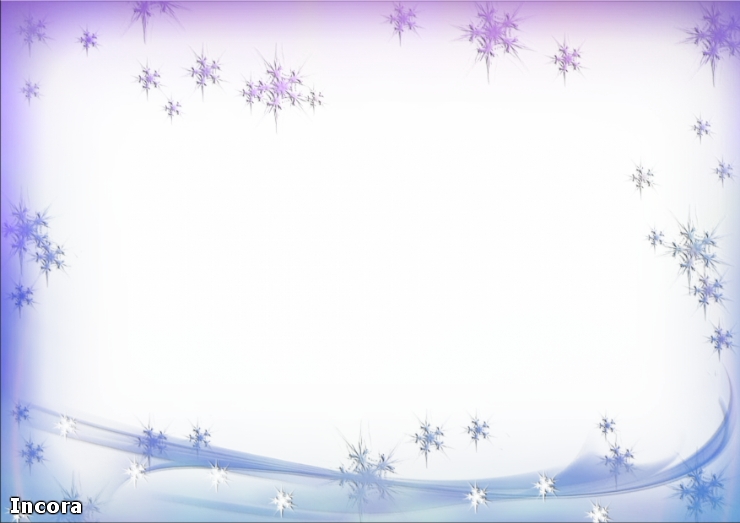 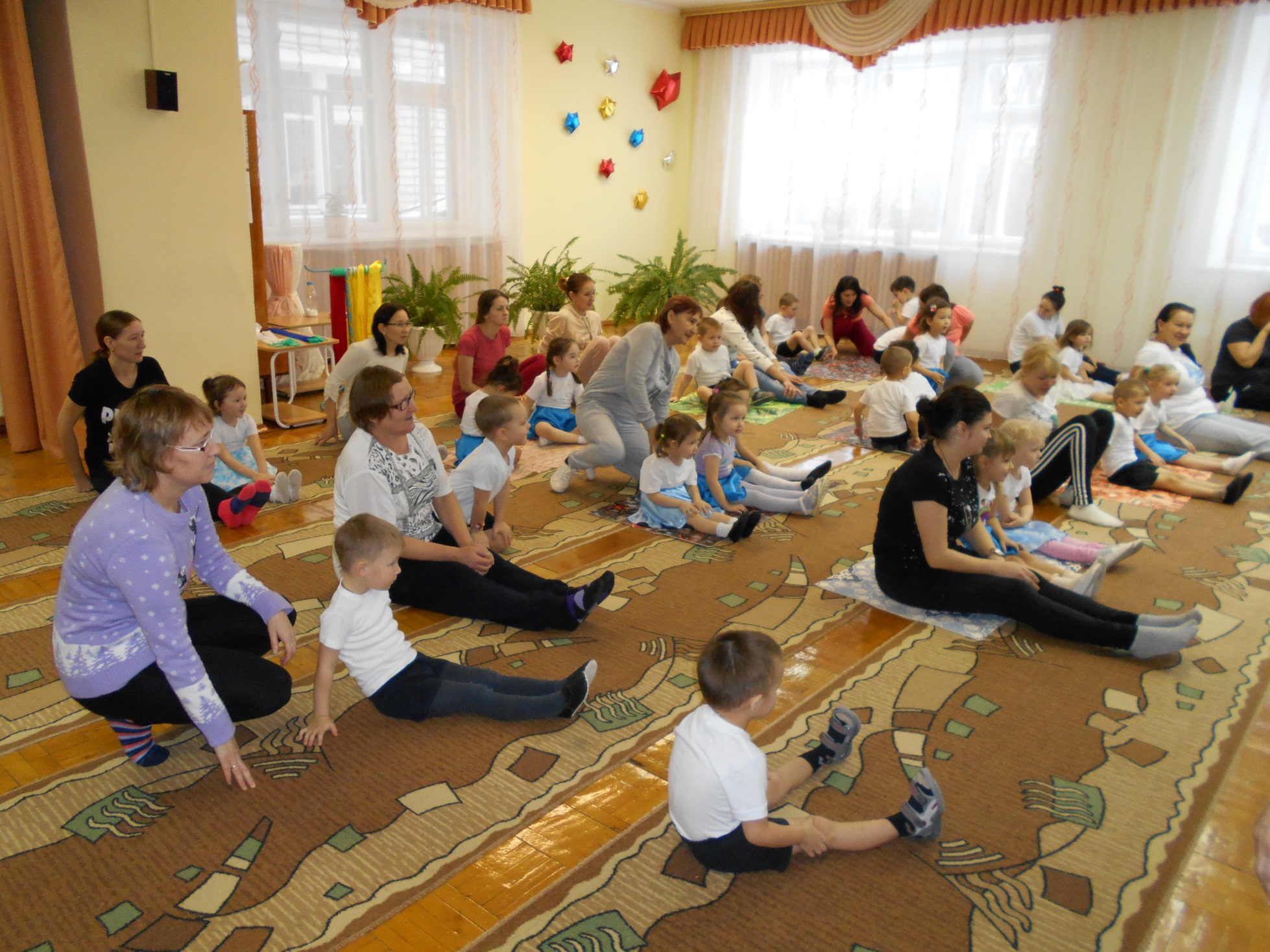 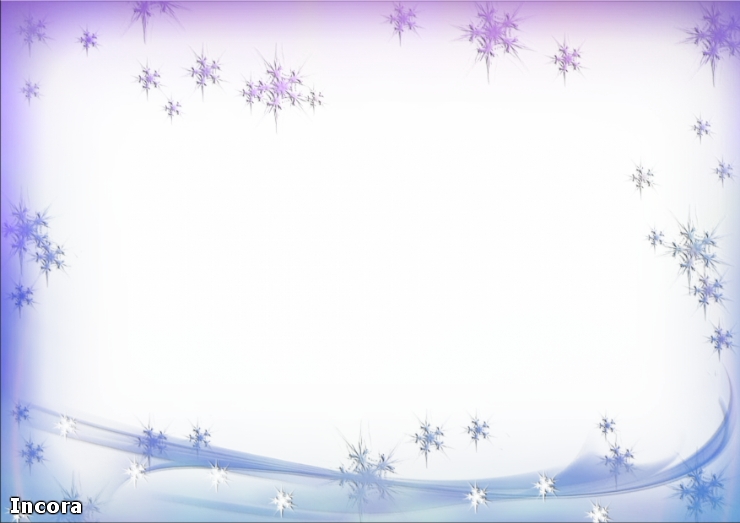 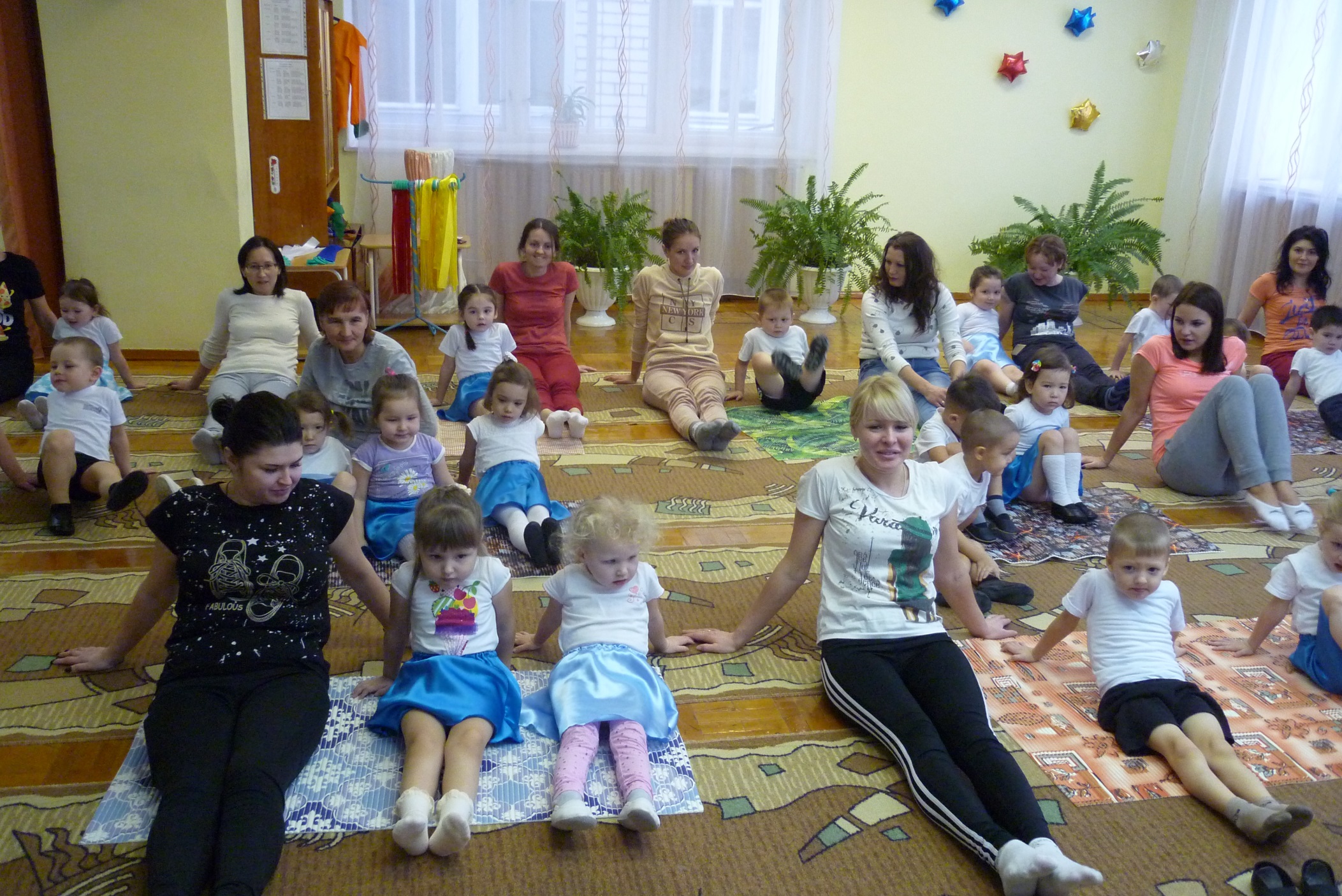 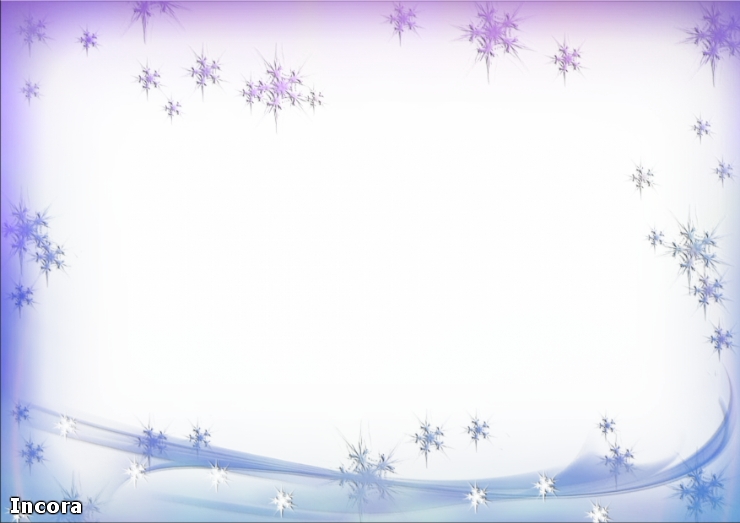 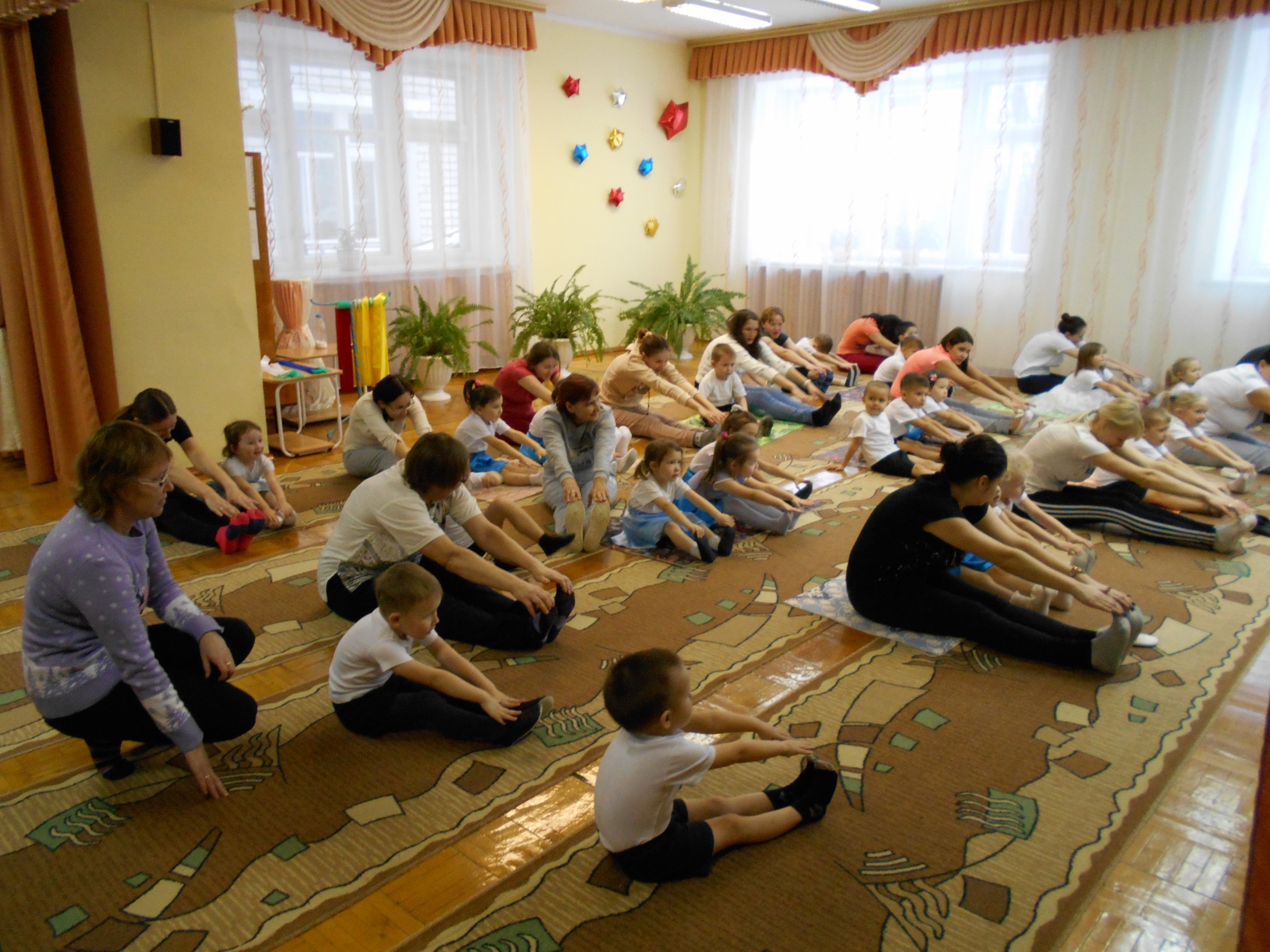 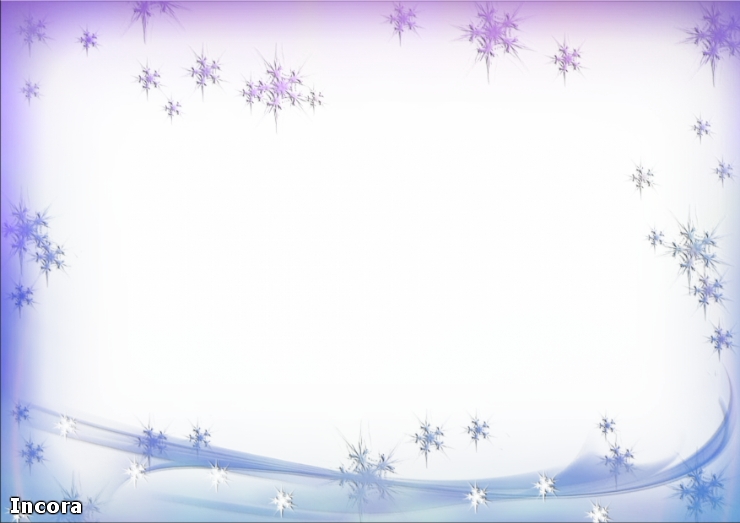 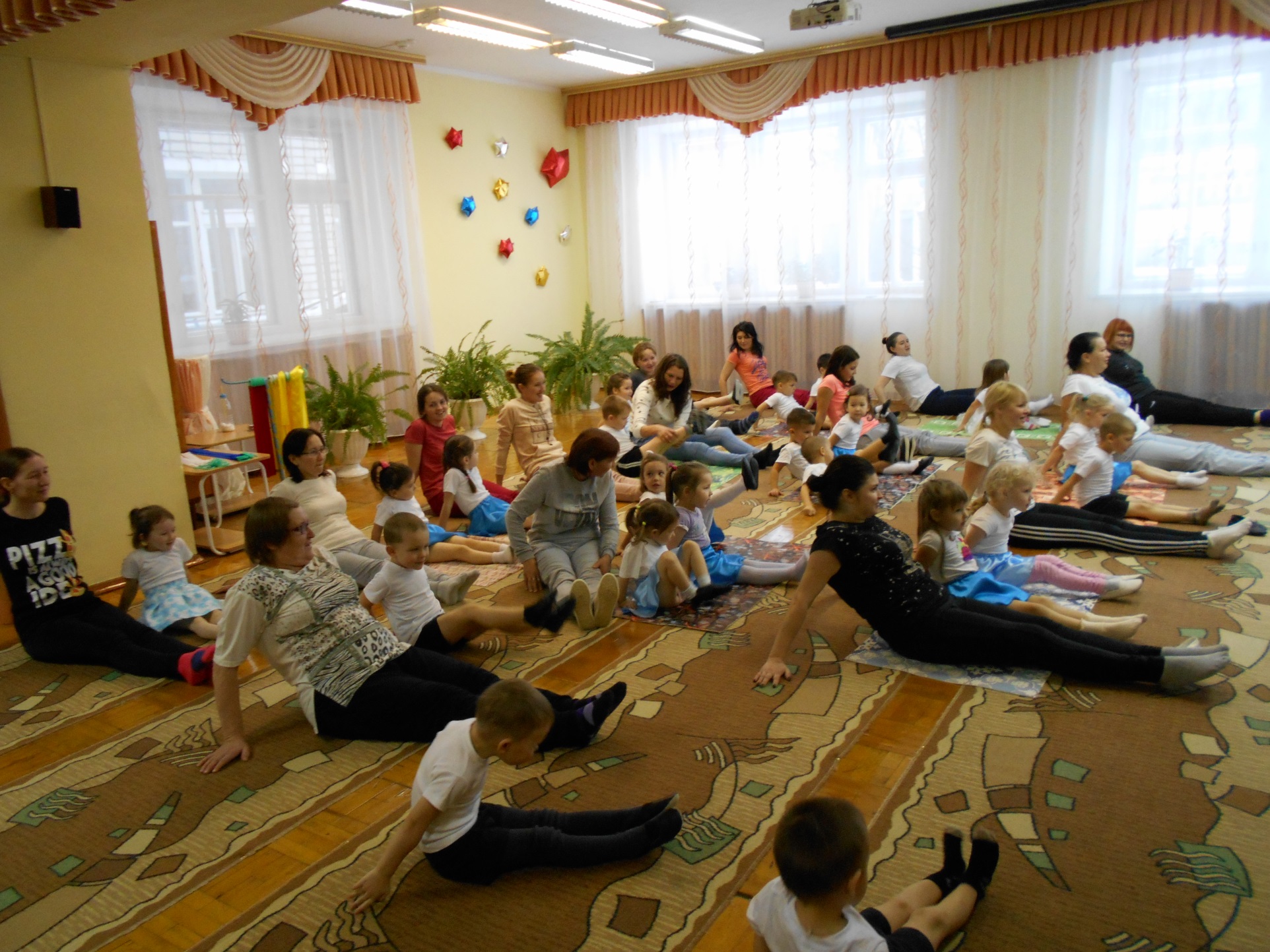 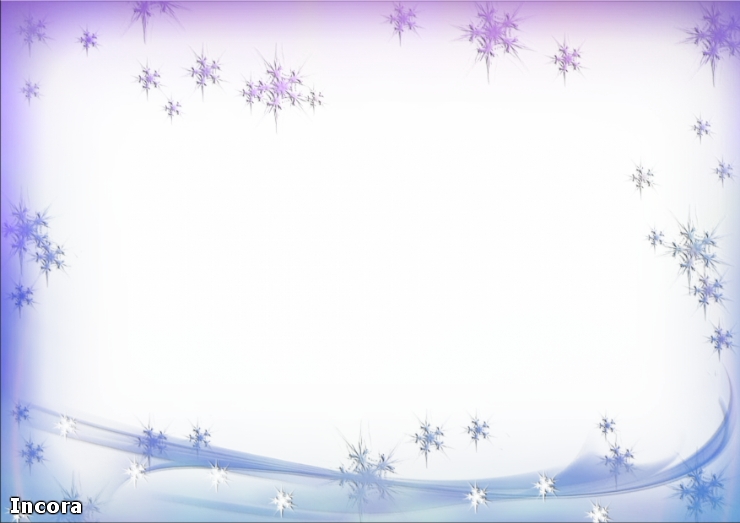 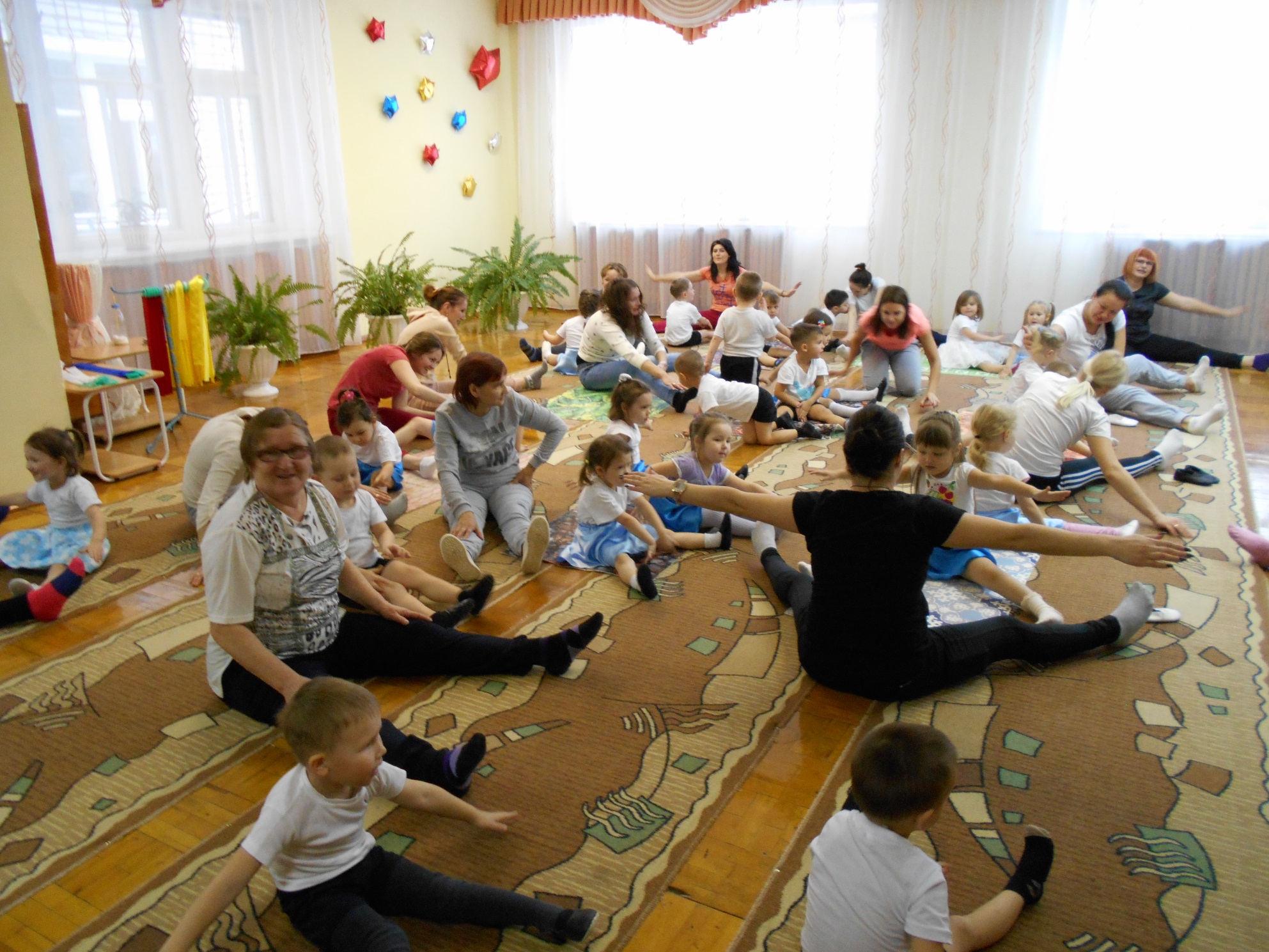 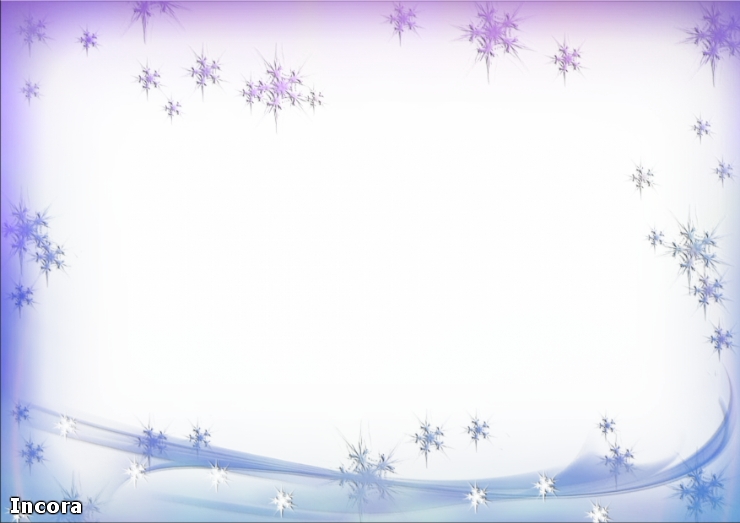 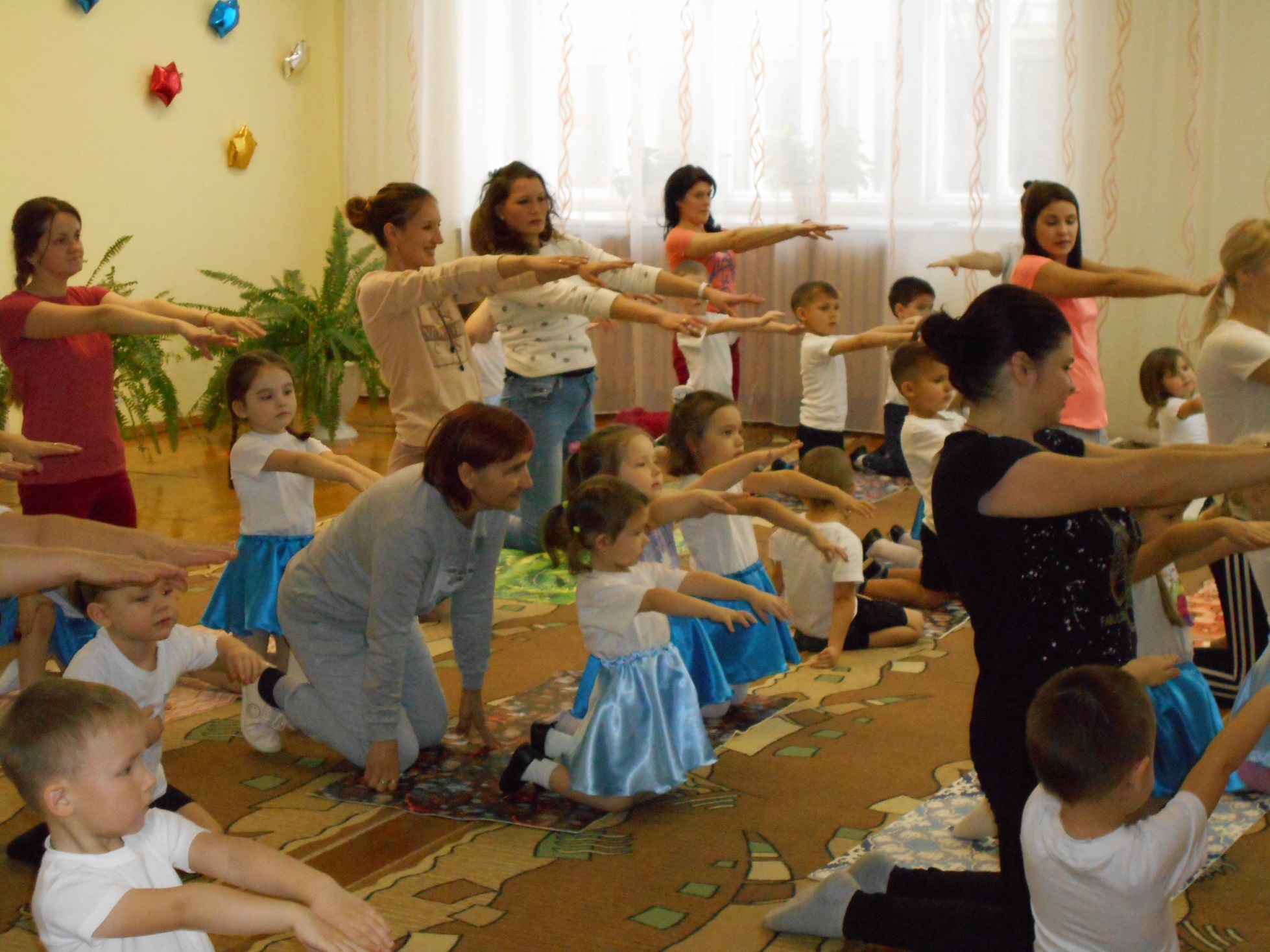 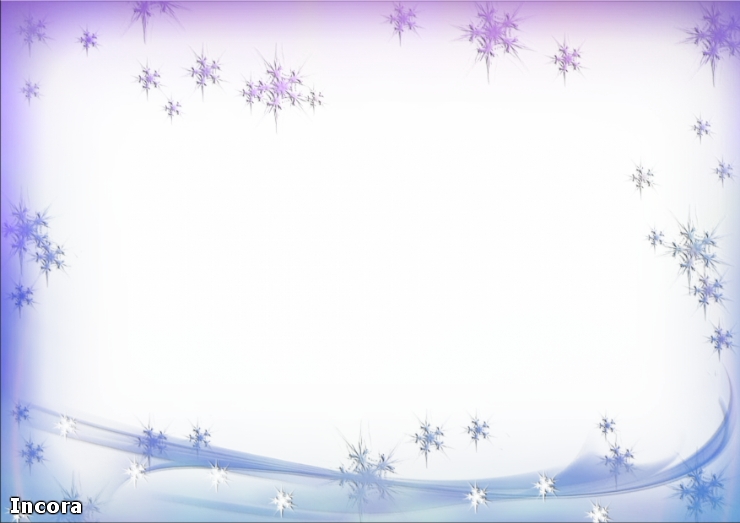 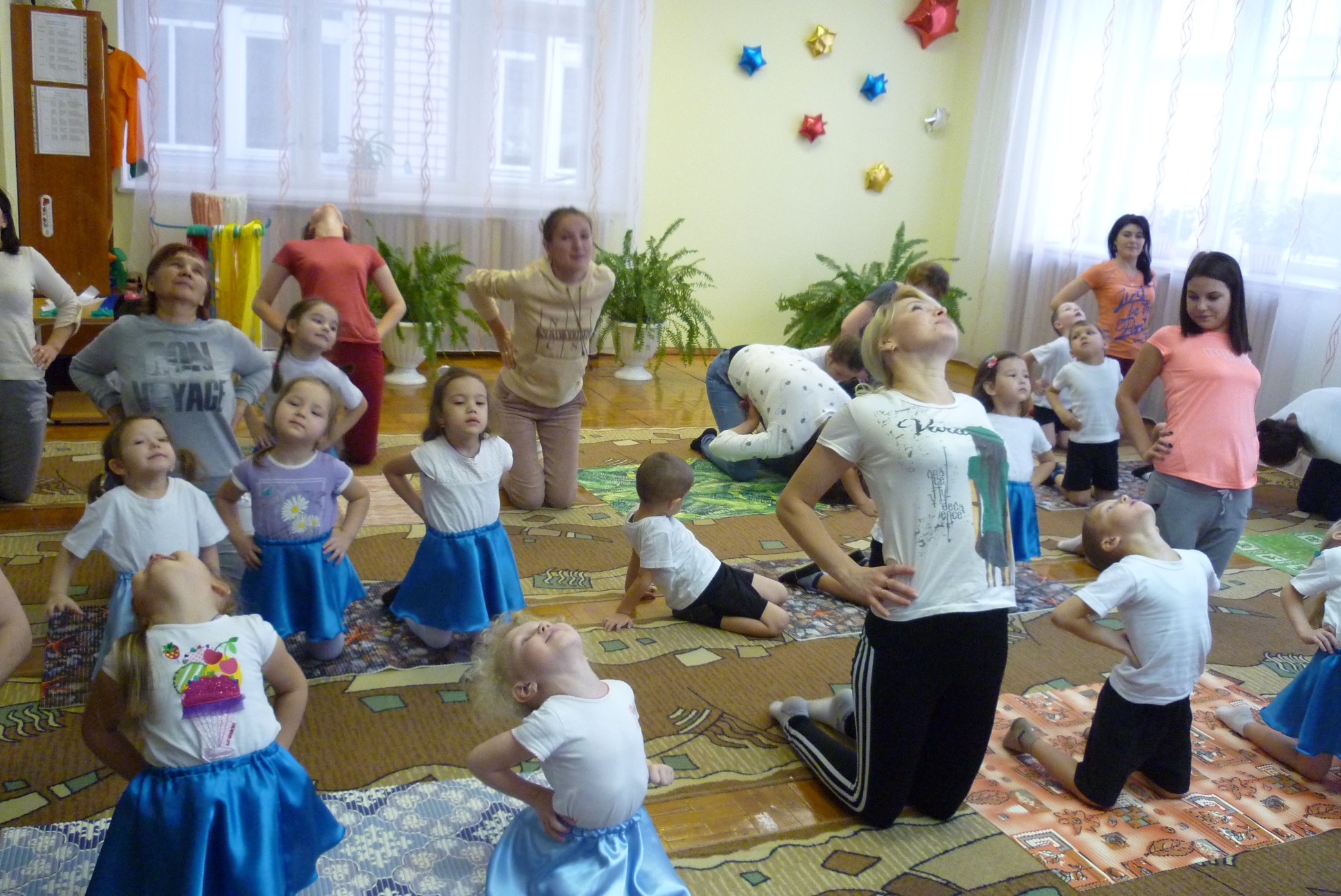 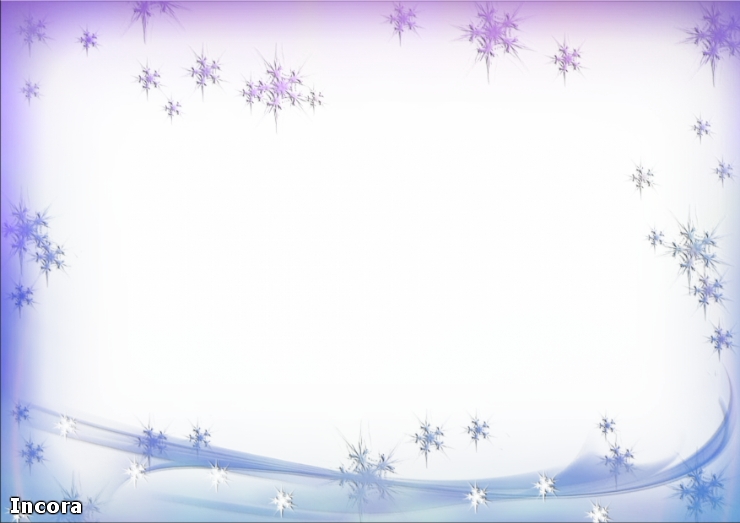 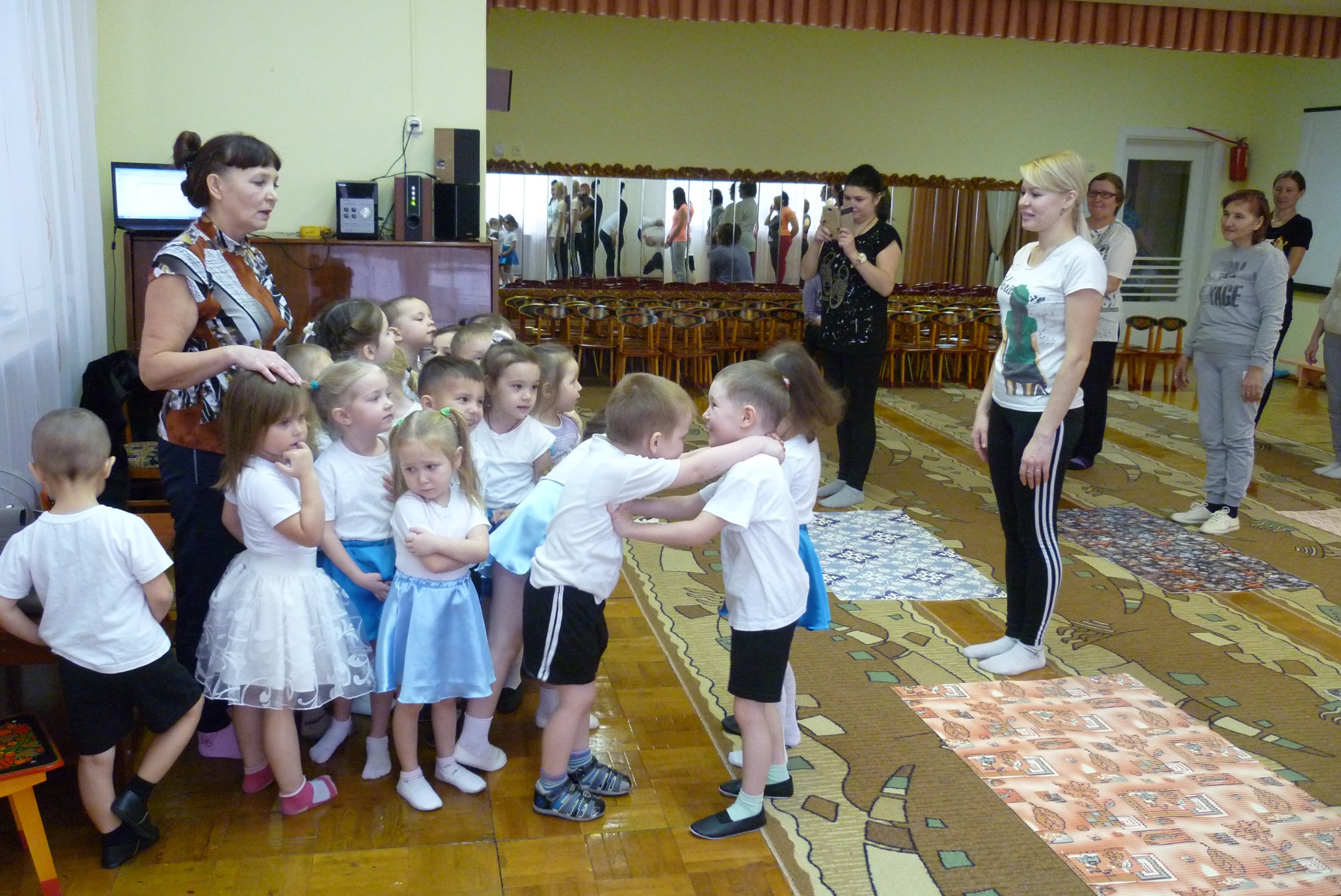 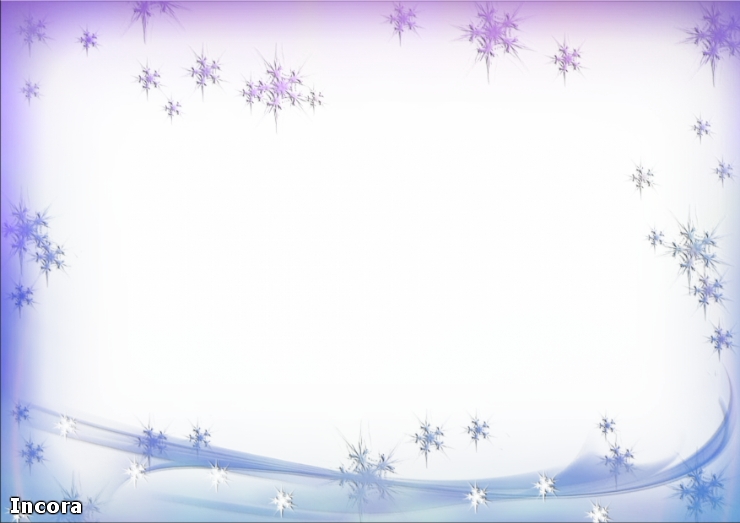 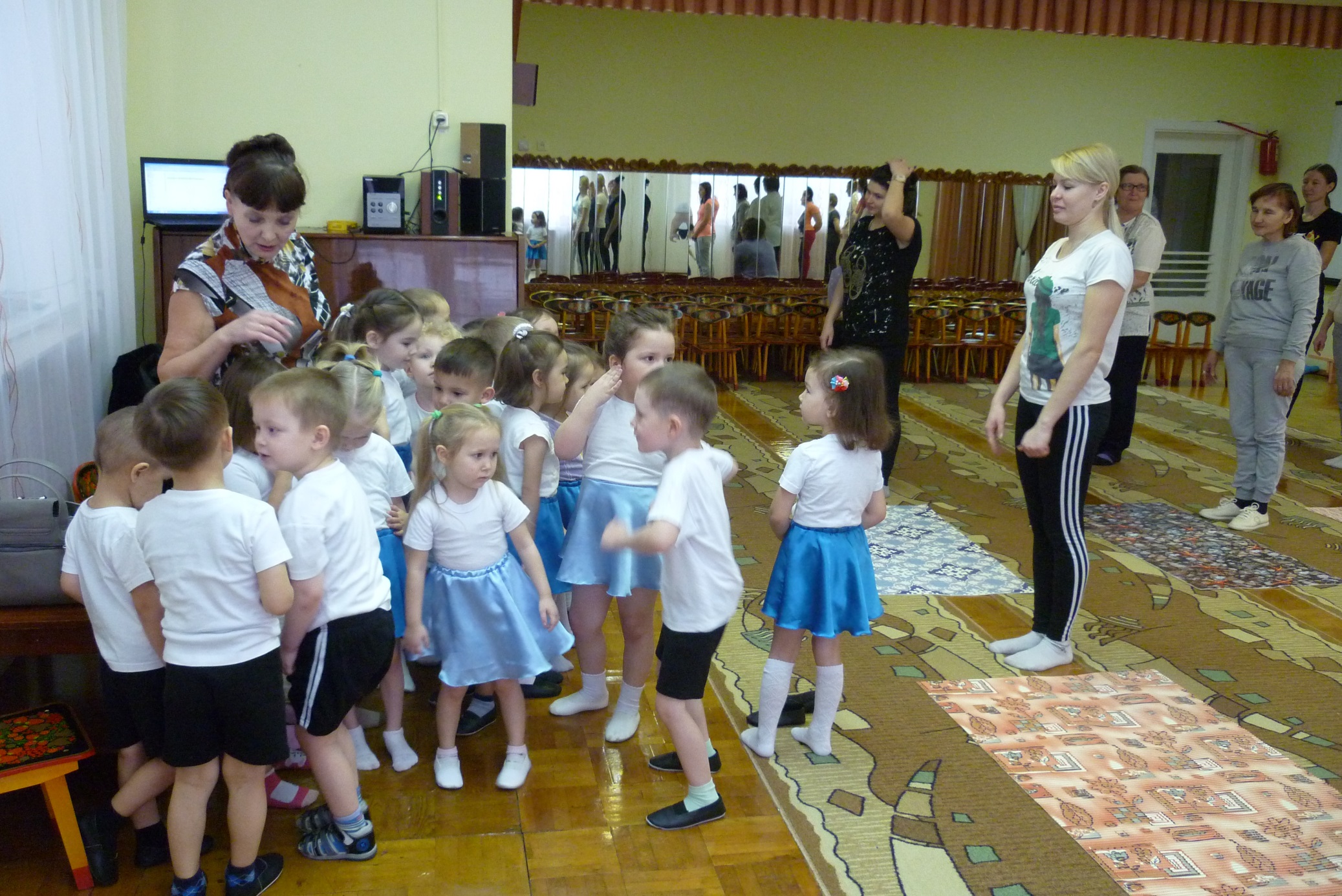 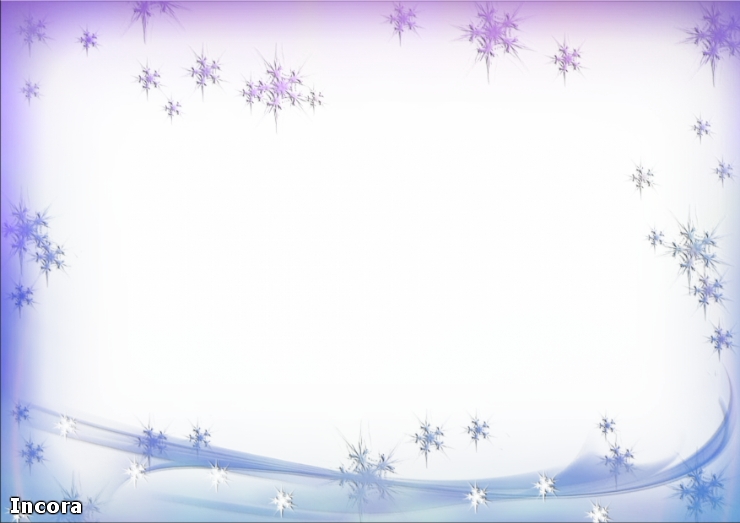 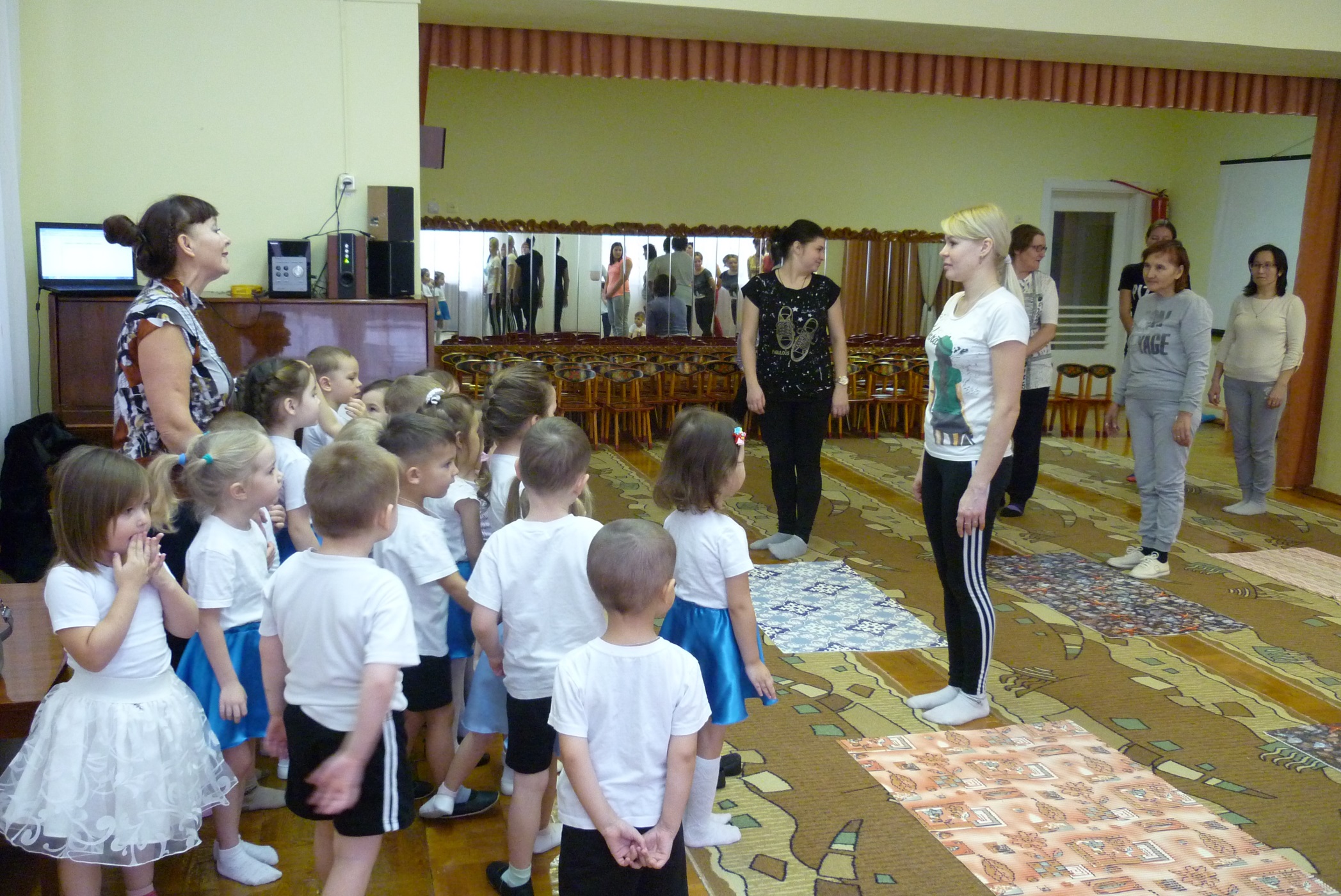 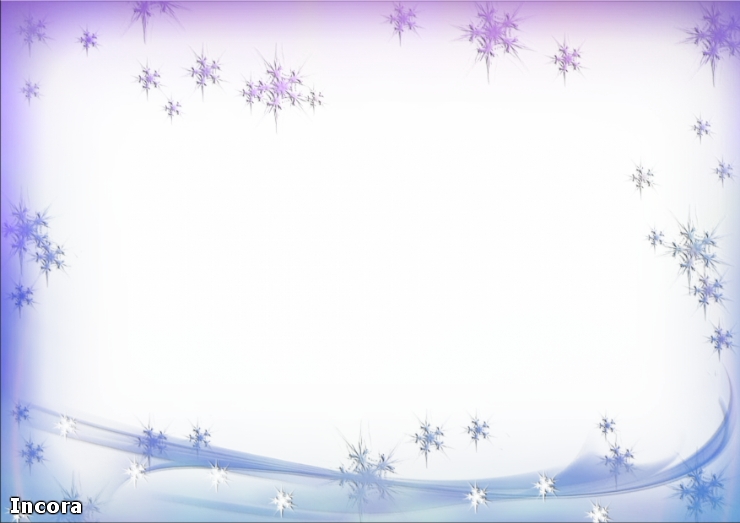 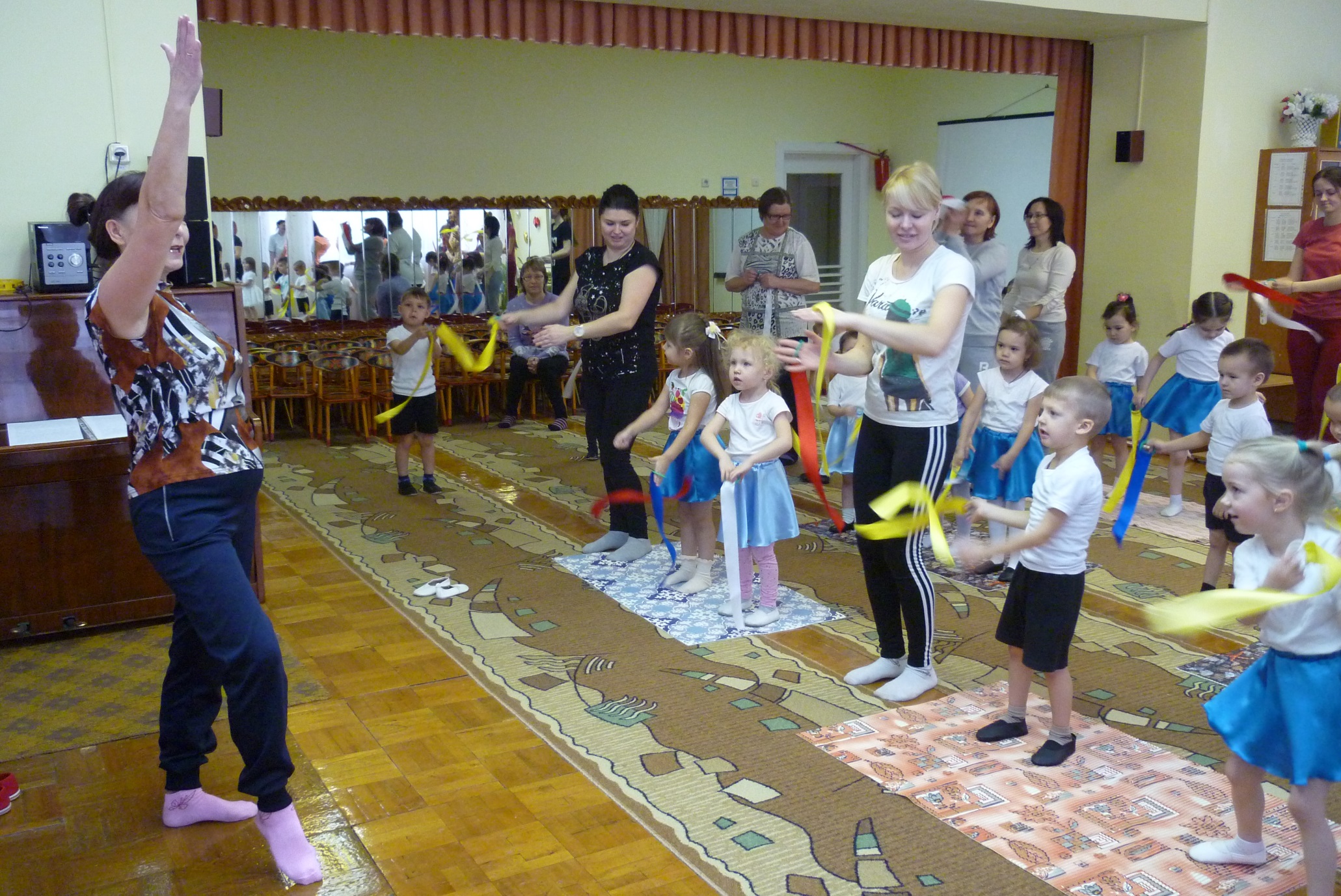 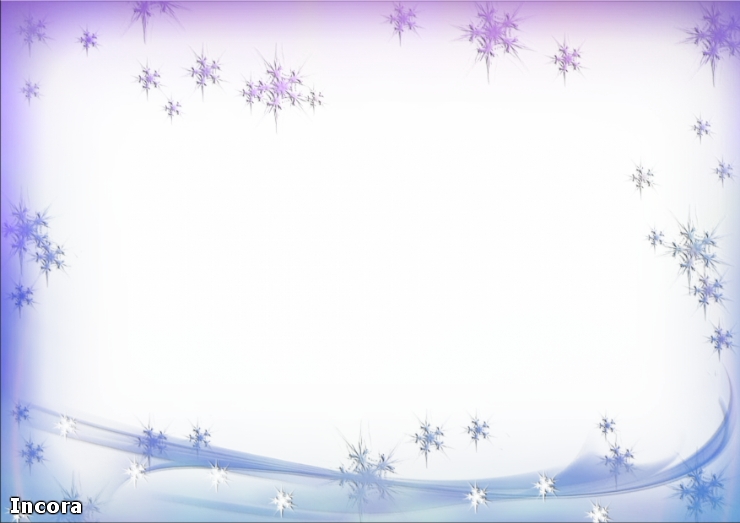 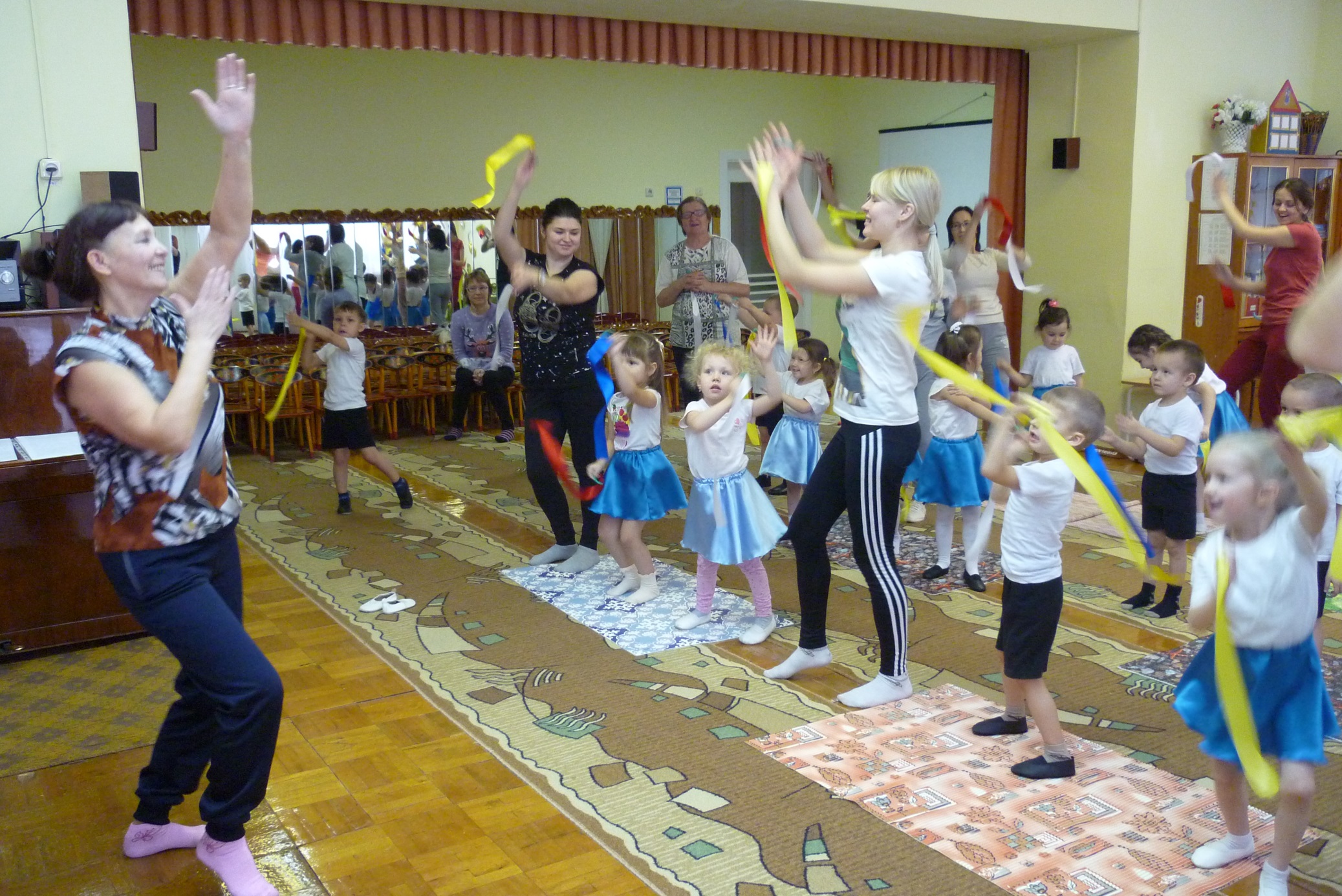 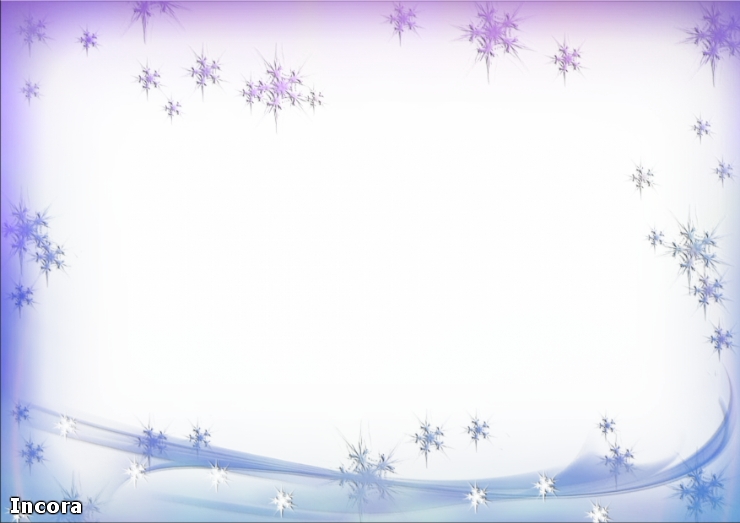 Спасибо за внимание и сотрудничество
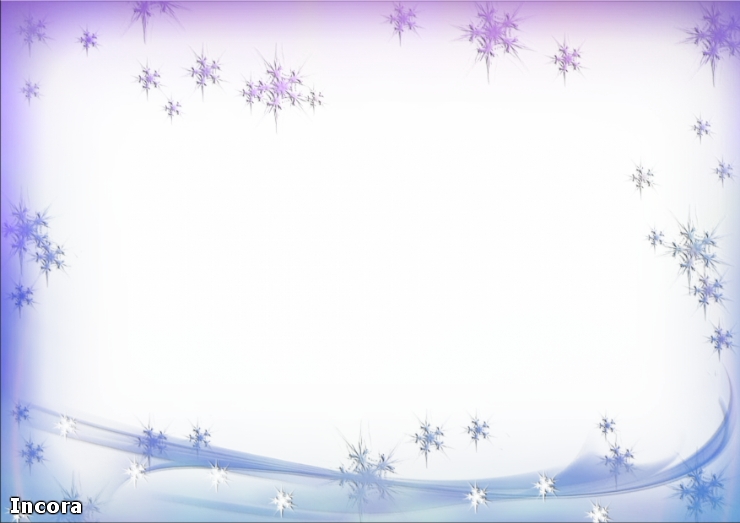 С наступающим Новым Годом! Успехов ВАМ!